Market Data Master Deck
<Speaker >
June | 2015
Use this deck in conjunction with the CaféX Overview & Case Studies & Use Cases decks to customize a customer presentation based on the appropriate vertical
CaféX Communications Confidential © 2015 – All Rights Reserved.
2
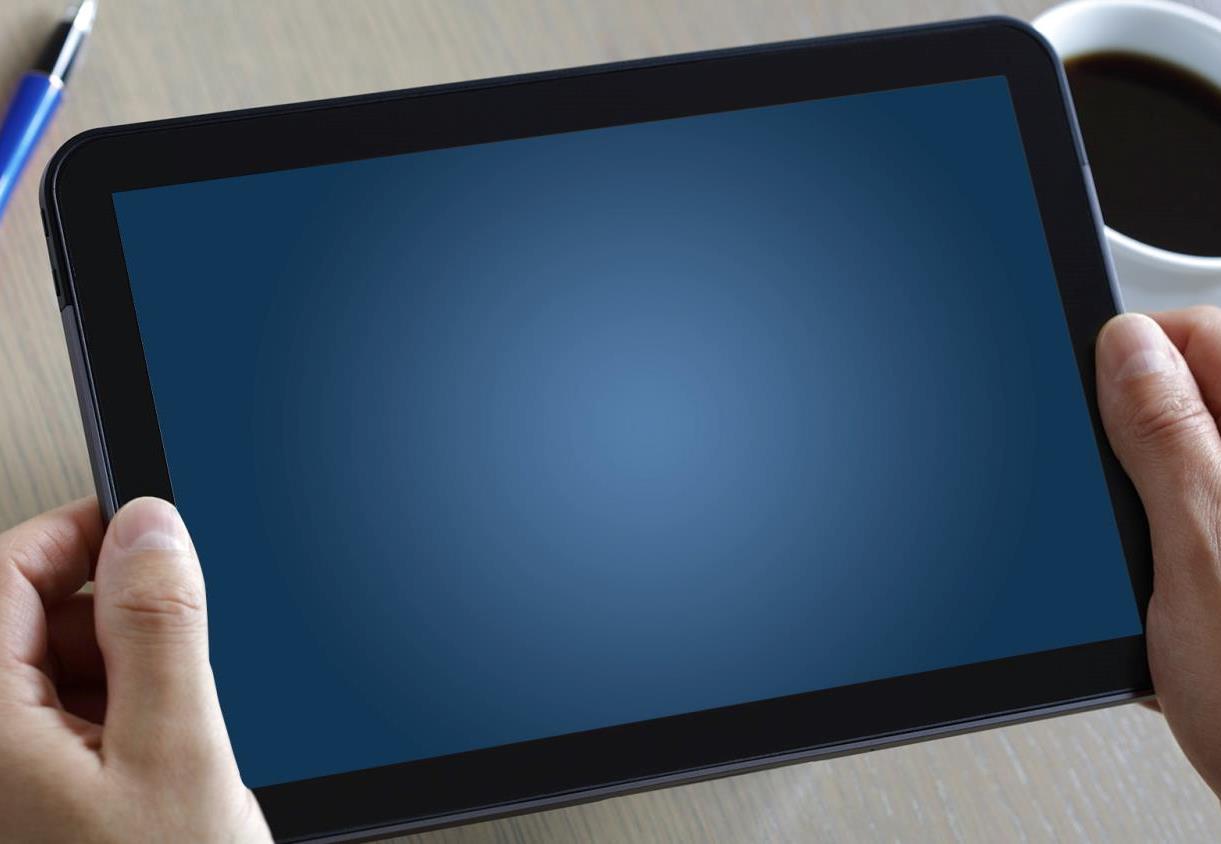 Customers
4X 
more likely to defect if issue is service-related  
Bain & Company
Web & mobile are the new face of customer engagement
74%	use 3+ channels for service issues  Ovum 
60%  opt for mobile self-service as first option  Gartner
58%	companies don’t measure cross-channel journey  Forrester
Over 2 million mobile apps in market
Forbes
[Speaker Notes: A customer is 4x more likely to defect to a competitor if the problem is service-related rather than product or price related. Ovum

By 2015, at least 60% of Internet users will opt for mobile customer service as their first option
Gartner, Predicts 2014: Customer Support & the Engaged Experience

58% of companies don’t  measure their customers’ cross-channel journey.
Forrester, The State of Customer Experience Management, 2013

Other Stats:

Over 72% of users
would replace customer channels with a mobile app 
 http://readwrite.com/2011/11/09/infographic-mobile-apps-and-cu

80% of customer service interactions now no longer involve talking to an employee.  
Gartner, The Four Attributes of Customer Engagement

90% of companies had disparate communication channels: phone, email, chat, web-self-service.
Forrester Research, survey of 279 contact center decision-makers]
Enterprise Value Proposition
Higher Revenue, Loyalty & NPS
Channel Choice, Protect Investments
360°customer view
Higher cross-sell & up-sell
Channel escalation seamless, continuous
Real-time analytics
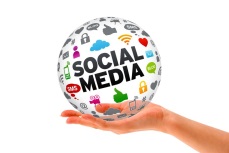 Integrate existing channels & back-end
One set of apps, one set of  infrastructures
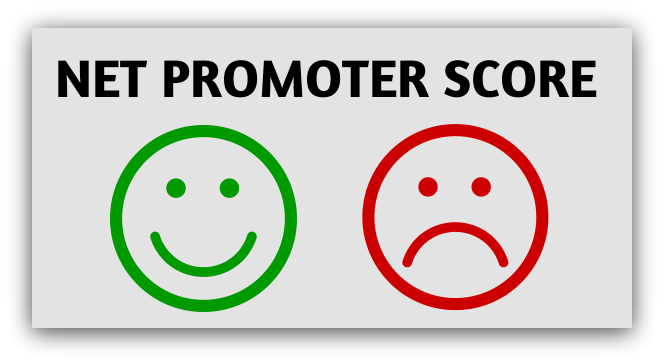 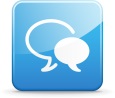 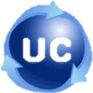 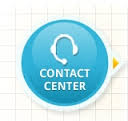 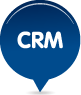 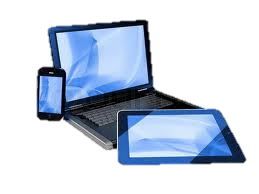 Cost Reduction & Productivity
Mobile & Video Adoption
Preserve UX with in-app one-click video
Use existing endpoints
Mobile push notification
Higher FCR from contextual interactions
Increased self-service saves $ millions per year
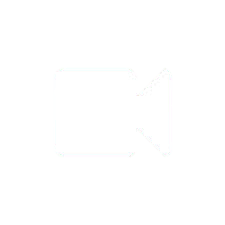 CaféX Communications Confidential © 2015 – All Rights Reserved.
4
Trends: Mobile, Video, Co-Browse, Chat & WebRTC
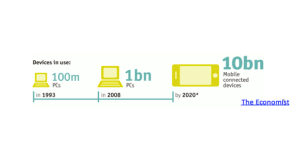 1. Proliferation of mobile apps
3. Changing face of customer engagement
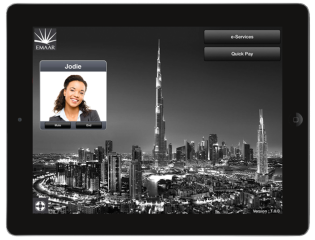 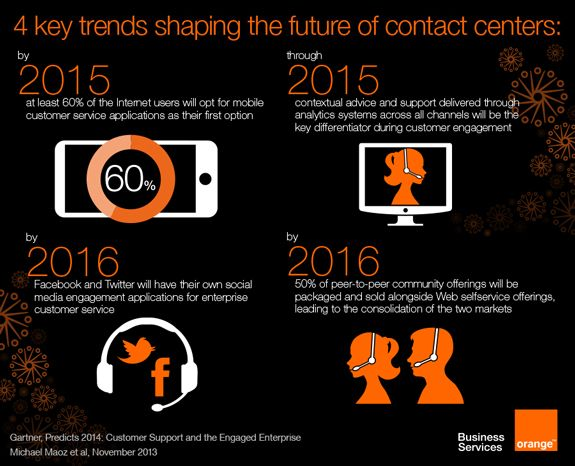 13M ANDROIDS A DAY & 4 IPHONES PER SECOND                  
52% of companies planning to introduce 2+ B2C apps in next 6mos
S1.2B or 50% of global workers to be mobile by 2014
84% of CIOs say mobility is their top focus for 2014
Customer experience management market at 19.8% CAGR thru 2017
60% of CIOs will focus on improving customer experience in 2015
2. Co-browse & web chat drive business benefits
4. Video becoming pervasive & WebRTC on the rise
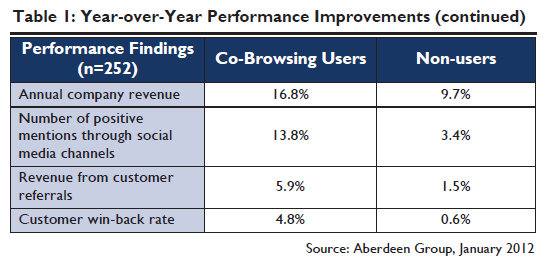 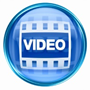 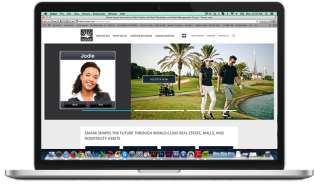 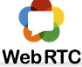 Video will exceed 91% of global consumer traffic by 2014
18% of managers plan to introduce video in next two years 
Video chat with expert is a top priority in 2014 – Call Center Trends 2014
4.6 billion WebRTC compatible mobile devices in 2016
Total market for web chat is ~50M websites, assuming over 1.5M chat users today and 3% of websites  enabled with live chat (reference)
CaféX Communications Confidential © 2015 – All Rights Reserved.
5
Mobile & Video
6
CaféX Communications Confidential © 2014 – All Rights Reserved.
Mobile & Web are the New Face of Business
FACTS
Over 90% of users would replace customer channels with a mobile app
By 2015, at least 60% of Internet users will opt for mobile customer service as their first option
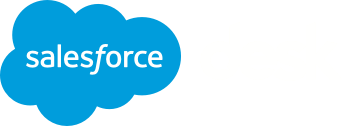 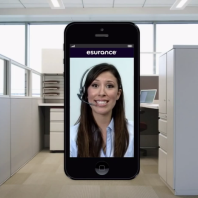 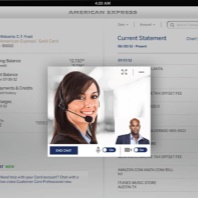 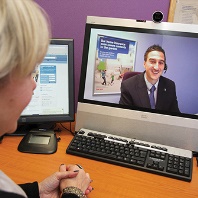 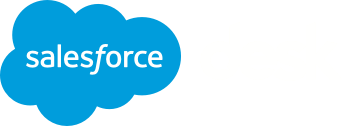 Desk.com
live video & co-browse
Esurance 
video claims appraisal
Amex 
video chat in tablet app
Nationwide Now
remote mortgage advisor
Sources: Gartner, ClickFox
CaféX Communications Confidential © 2015 – All Rights Reserved.
7
[Speaker Notes: Mobile & web are becoming the face of most businesses. 

Other stats:
90% conversion rate when video channel added versus 50% for audio only  Forrester
16.8% annual revenue growth for firms that include co-browse versus 9.7% for ones that don’t
Aberdeen

Over 90% of users would replace customer channels with a mobile app]
When App Users Need Help from a Live Person
PROBLEM
High friction experience App users must switch channels
Install plugins
Download software clients
Disconnected journey 
App context is not correlated
Users must repeat details
No visibility within CC, CRM & IVR
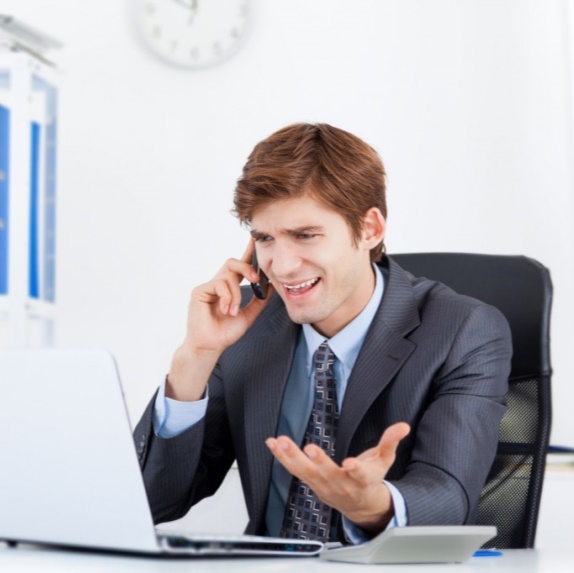 CaféX Communications Confidential © 2015 – All Rights Reserved.
8
Mobile in Customer Service
Mobile Channels to have growing impact on overall customer experience over next 10 years
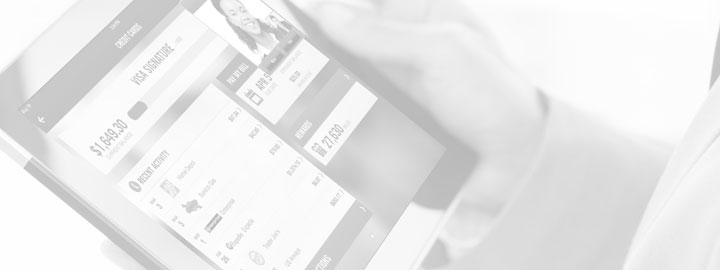 2016
2017
Customers will expect at least 65% of all customer support issues to be addressable on their mobile devices.
35% of all customer support will take place on a mobile device, an increase of 300%.
Less than 10%of global enterprisesare prepared tosupport themobile customer
(Source: Gartner July, 2014)
CaféX Communications Confidential © 2015 – All Rights Reserved.
9
[Speaker Notes: Based on customers’ different mobile priorities depending upon who they are doing business with, the statistics show that more and more issues need to be addressed via a mobile device but less than 10% of enterprises are prepared to do so.]
Gartner Contact Center Predictions
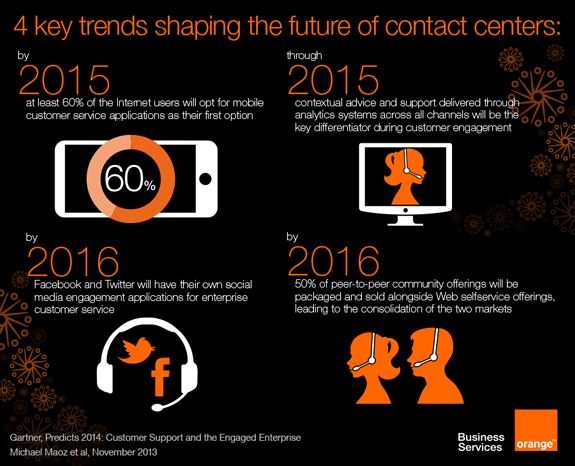 By 2015 at least 60% of the Internet users will opt for mobile customer service applications as their first option
Contextual advice and support delivered through analytics systems across all channels will be the key differentiator during customer engagement
CaféX Communications Confidential © 2015 – All Rights Reserved.
10
Video Traffic is Growing Rapidly
The global online video community surpassed 1 billion users by the end of 2010
Video will exceed 91% of global consumer traffic by 2014
52% CAGR
Petabytes per month
Video is here.
Source:  Cisco Visual Networking Index, 2009
CaféX Communications Confidential © 2015 – All Rights Reserved.
11
[Speaker Notes: Aging populations, a shortage of healthcare practitioners, and rising costs continue to be key challenges in healthcare. Healthcare organizations are increasingly looking to technology innovations and alternate healthcare delivery models to improve patient care while trying to address these challenges.

Findings that support these bullet points:
Rising patient load, especially the elderly and those with chronic diseases
Populations around the world are growing, people are living longer, and, in the U.S., baby boomers are nearing retirement.
The number of baby boomers entering a classifiable disease risk category is increasing by 6% annually. (Frost & Sullivan, 9/08)
More than 90 million Americans live with chronic illnesses (asthma, congestive heart failure, diabetes, hypertension, etc.). The annual medical cost of caring for these patients is more than 75% of total healthcare expenses (U.S. Centers for Disease Control and Prevention). 
Shortage of medical professionals
The Journal of the American Medical Association reports a steady decline in the number of US medical student graduates choosing primary care. 
In the U.S., the ratio of healthcare staff per citizen is lower than the required amount by more than 40 percent. Staff demands are expected to double over the next 25 years and the crisis is expected to peak between 2010 and 2020. (Frost & Sullivan, 9/08)
Rising cost of providing care
In the U.S., total health spending per person in 2007 was USD 7,439 (Medicare and Medicaid Office). 
According to the Organization for Economic Co-operation and Development, healthcare spending in 2007 accounted for:
16% of GDP in the U.S.
10.7% of GDP in Germany
9.7% of GDP in Canada
9.5% of GDP in France
These costs are projected to continue to increase over the next decade.
ERs & EDs are overcrowded and often a patient’s first choice for care
In the U.S., 1 in 3 emergency rooms (ERs) and emergency departments (EDs) are so crowded that ambulances are sometimes diverted to other hospitals. In urban hospitals, the number is 1 in 2. (American Hospital Association)
The uninsured often use ERs/EDs as their primary source of healthcare. Research shows that more insured patients are also using ERs/EDs because it’s inconvenient to see their regular care provider (US Community Tracking Household Study Household survey)
Overuse of ERs/EDs adds cost to an already overburdened healthcare system 
Specialists aren’t always available locally
Patients in remote and rural areas often have to travel (sometimes very long distances) to see a doctor or specialist]
Trends
Appccelerator: Enterprises predict that 2014 will be the year when the number of new mobile applications will surpass the number of new desktop applications. 
Adults in the U.S. are expected to spend an average of two hours and 21 minutes a day on smartphones and tablets this year, excluding time spent talking on phones, according to a recent study by eMarketer.
Appccelerator:  73 % of enterprises have built fewer than five applications, and 39 % have built none or just one
 Mobile-ad spending in the U.S. totaled $3 billion in the first half, up from $1.2 billion a year earlier, the Interactive Advertising Bureau estimates.
Mobile continues to be an inexpensive way to advertise versus online and TV
CaféX Communications Confidential © 2015 – All Rights Reserved.
12
[Speaker Notes: http://www.wired.com/insights/2013/02/why-your-enterprise-must-rethink-mobile-app-development/


http://ovum.com/press_releases/ovum-reveals-firms-face-huge-security-risks-as-80-of-byod-goes-unmanaged/

COMPETITION IBM WIRLWIND PRIVATE APP STORE 

http://www.appcelerator.com.s3.amazonaws.com/pdf/enterprise-report-q12013-final.pdf]
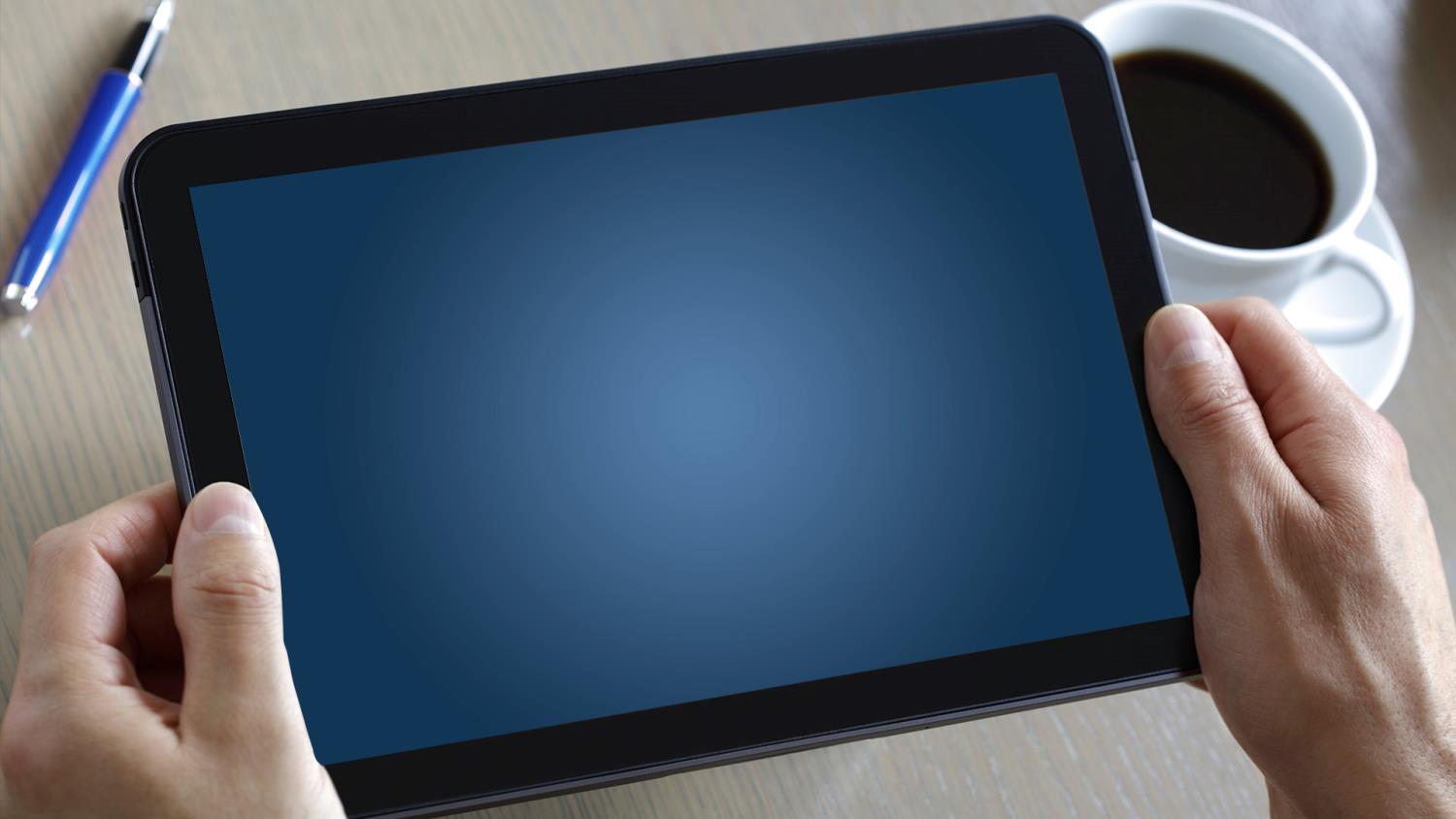 Number of Mobile
Applications
in Market
Mobile & web apps will be the face of customer service
81%	of consumers use the phone for support but only 8% feel they receive excellent service
30%+	of customer calls are transferred to an agent on average
72%	would replace traditional phones with mobile apps if the same customer features were available
Apple iOS:  1.2 Million 
Native to iPad
    600,000 

Android:  1 Million
Forbes
[Speaker Notes: Forbes reference is from http://www.forbes.com/sites/chuckjones/2014/06/11/androids-app-engagement-higher-than-ios-but-apple-drives-higher-ecommerce-sales/. 

The telephone is arguably the most important channel that needs improvement. The majority of people (81%) prefer the phone for support, yet only 8% of consumers feel they are provided with ‘excellent’ customer service. This is the biggest gap out of any interaction channel, and the reason why we expect more from call centers (Top 10 Call Center Trends 2013)
30% of calls transferred to an agent was data given to us by two prominent financial services customers
Third stat on 72% : https://fonolo.com/blog/2013/02/6-smartphone-app-statistics-for-your-call-center-to-consider/]
Mobile & Web Real-Time Customer Engagement
2013
1.3 billion smartphones world-wide1
62% of US mobile are smartphones2
35% of US owns a tablet3
1.2 billion WebRTC enabled browsers
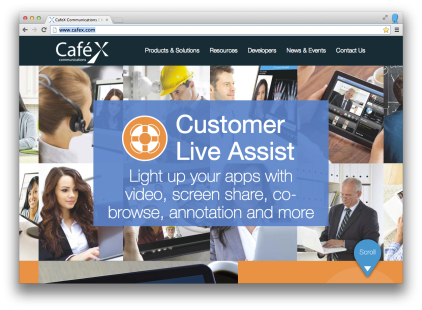 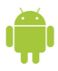 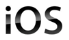 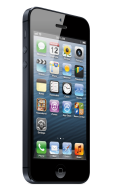 Tomorrow
3.1 billion smart phone devices (2017)1
4.7 billion mobile WebRTC Devices by 20184
By 2016, 36% of inbound customer service calls will be made from smart phones (Ovum, 2012)
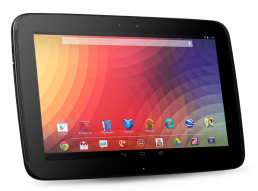 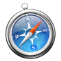 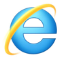 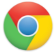 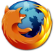 CaféX Communications Confidential © 2015 – All Rights Reserved.
14
Enterprise Mobile Apps
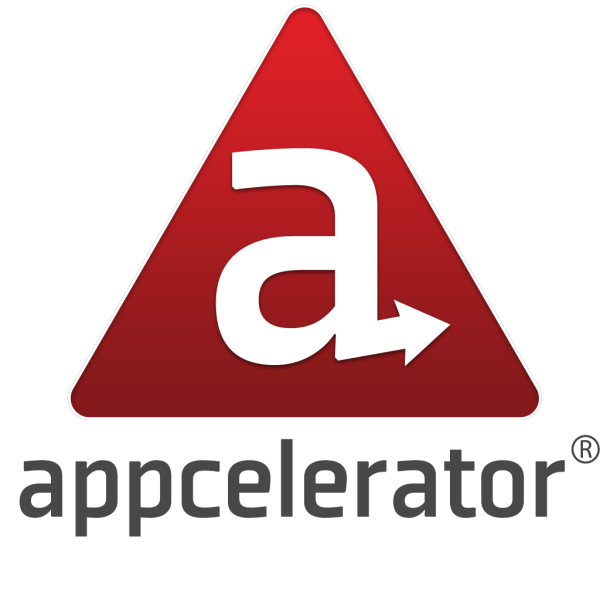 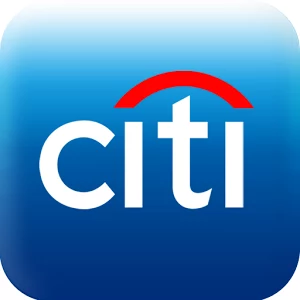 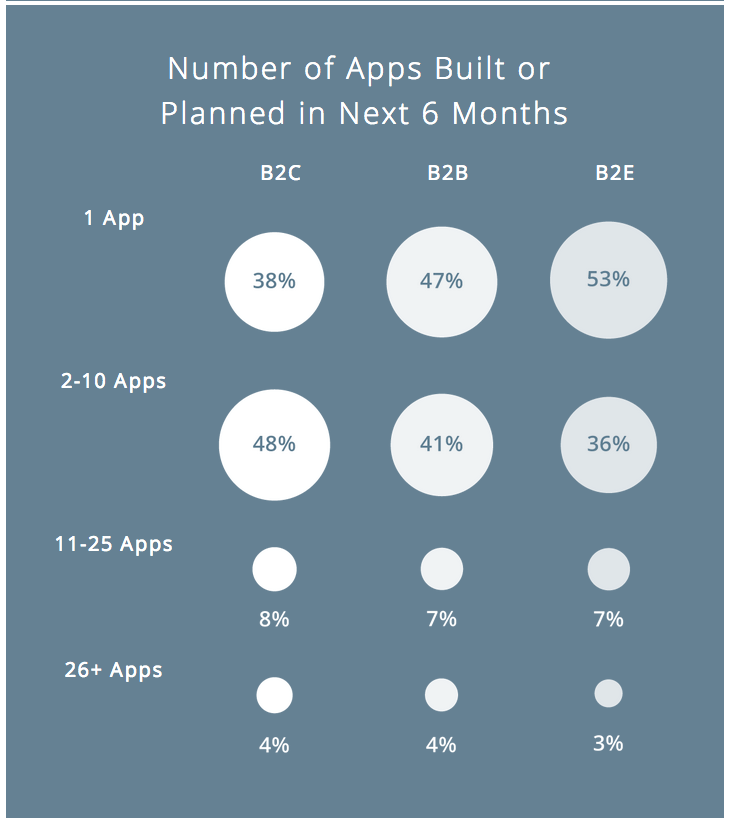 70 billion app downloads in 2013
48% of respondents report using mobile apps more than 10 times a day 
565.4 M app users by end of 2016
46% of organizations are developing two or more business-to-employee, 52% plan to build two or more business-to-business applications  applications in the next six months
Over 90% of respondents would replace some or all traditional customer service channels with a mobile app
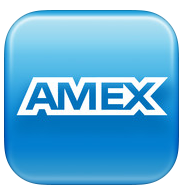 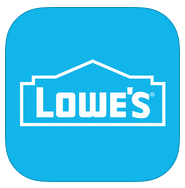 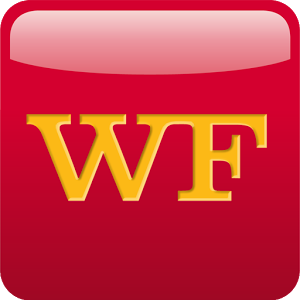 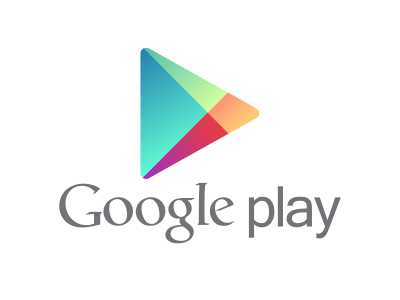 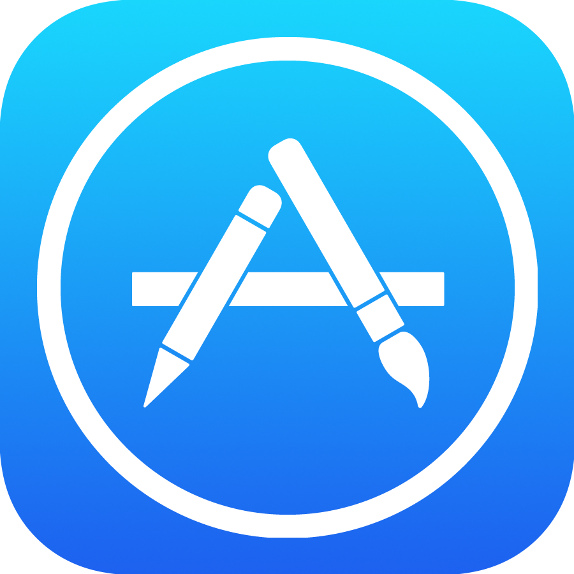 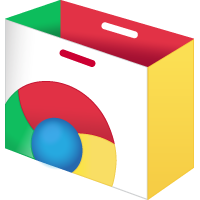 15
CaféX Communications Confidential © 2015 – All Rights Reserved.
15
[Speaker Notes: 70 billion app downloads in 2013 – 58 billion to smartphones and 14 billion to tablets (ABI research, 2012)

48 % of respondents report using mobile apps more than 10 times a day (Clickfox, 2011)

565.4M app users by end of 2016 (Portfolio Research, 2012)

46% of organizations are developing two or more business-to-employee, 52% plan to build two or more business-to-business applications  applications in the next six months (Appcelerator)

Over 90% of respondents would replace some or all traditional customer service channels with a mobile app (ClickFox, 2013)]
Proliferation of Mobile Devices
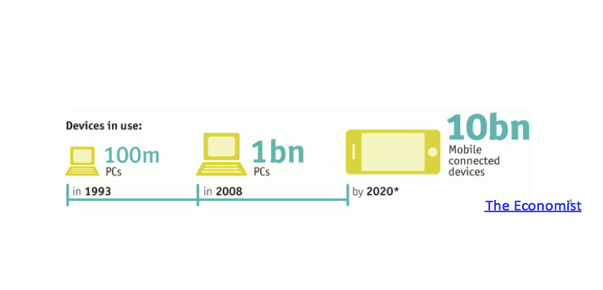 13 MILLION ANDROIDS A DAY 
4 IPHONES PER SECOND
The Economist
CaféX Communications Confidential © 2015 – All Rights Reserved.
16
[Speaker Notes: http://www.economist.com/node/%2021531109]
Trends for Mobile Applications
Appccelerator: Enterprises predict that 2013 will be the year when the number of new mobile apps will surpass the number of new desktop apps 
Adults in the U.S. are expected to spend an average of two hours and 21 minutes a day on smartphones and tablets this year, excluding time spent talking on phones, according to a recent study by eMarketer
Appccelerator: 73 % of enterprises have built fewer than five applications, and 39 % have built none or just one
Mobile ad spending in the U.S. totaled $3 billion in the first half, up from $1.2 billion a year earlier, the Interactive Advertising Bureau estimates.
Mobile continues to be an inexpensive way to advertise versus online and TV
CaféX Communications Confidential © 2015 – All Rights Reserved.
17
[Speaker Notes: http://www.wired.com/insights/2013/02/why-your-enterprise-must-rethink-mobile-app-development/


http://ovum.com/press_releases/ovum-reveals-firms-face-huge-security-risks-as-80-of-byod-goes-unmanaged/

COMPETITION IBM WIRLWIND PRIVATE APP STORE 

http://www.appcelerator.com.s3.amazonaws.com/pdf/enterprise-report-q12013-final.pdf]
Companies’ Internal Mobile Applications
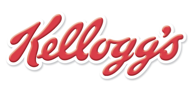 Currently has 3 client facing and 30-50 business facing apps



 Expects to have 500 employee-facing apps by 2015,”
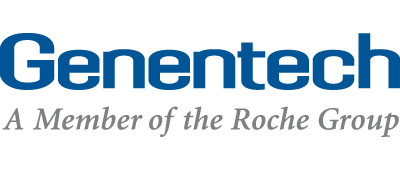 Michael King -  Appccelerator
CaféX Communications Confidential © 2015 – All Rights Reserved.
18
[Speaker Notes: http://www.economist.com/node/%2021531109

http://www.cio.com/article/737349/CIOs_Say_Mobilizing_Enterprise_Apps_Is_Not_That_Easy

Webalo report : http://www.webalo.com/pdf/infographic1_15_2013.pdf

http://www.wired.com/insights/2013/02/why-your-enterprise-must-rethink-mobile-app-development/]
Total Addressable Market for Mobile Apps
Target Fortune 2000 companies
Assumption : 20 apps/company
Price : 1M per app or 5M/company
5-10B$ Enterprise class apps
30B$ Non enterprise  class apps  (ABIResearch)
Source : Forbes, Appcellerator, ABIResearch
CaféX Communications Confidential © 2015 – All Rights Reserved.
19
[Speaker Notes: https://www.abiresearch.com/press/cumulative-mobile-app-revenues-set-to-exceed-30-bi


http://techcrunch.com/2011/12/23/flurry-largest-addressable-markets-for-mobile-developers-in-2012-include-india-china-japan-u-s/

http://arstechnica.com/business/2011/11/private-app-stores-does-your-company-need-its-own/]
Impact of Mobility on IT Spending
IT Market Growth YoY
$2.1 Trillion IT Spend
Tablets & smartphones to drive almost 60% of market growth
Mobility
20%
Without
With Mobile Smart Devices
Everything Else
Mobile App Development
Mobile Users in US
Mobile app platforms with less than 50% of developers interested in building apps are vulnerable
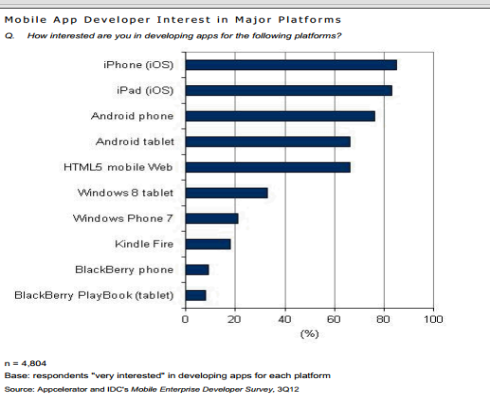 Millions of users
Mobile users to surpass PC users by 2015 in US
2016
2012
CaféX Communications Confidential © 2015 – All Rights Reserved.
20
[Speaker Notes: http://www.networkworld.com/news/2012/113012-idc-predictions-264702.html?page=1
In the big picture, IDC says worldwide IT spending in 2013 will exceed $2.1 trillion, up 5.7% from 2012. The biggest driver of that growth will be mobility: Sales of smart mobile devices including smartphones and tablets will grow by 20%, generate 20% of all IT sales, and drive a whopping 57% of all IT market growth. Excluding smart mobile devices, IT industry growth will be just 2.9%.

http://www.idc.com/research/Predictions13/downloadable/238044.pdf]
Deeper & More Personal Experience Thru Video
34% of respondents stated that video conferencing with online buying or support environments would help
36% indicated that video for remote inspections of items/designs would assist in operations
15% of North American and EU information workers used videoconferencing on mobile devices for work-related calls
18% of Contact Center managers plan to introduce or upgrade to video in the next two years
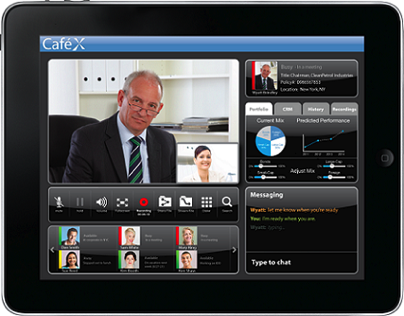 Forrester Research, Inc., Workforce Employee Survey, Q4, 2012
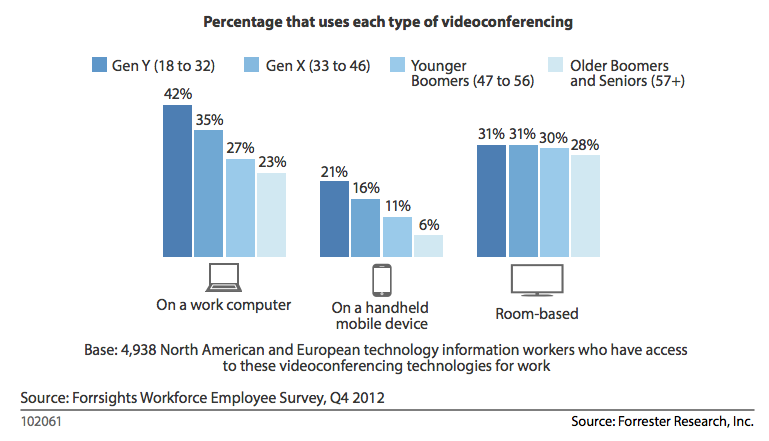 CaféX Communications Confidential © 2015 – All Rights Reserved.
21
[Speaker Notes: 34% stated that video conferencing in online buying or support environments would help them, 36% indicated that video for remote inspections of items/designs would help them (2013 Wainhouse Research, LLC)
Forrester Research, Inc: 4,938 NU & EU technology information workers who have access to video conferencing (Workforce Employee Survey, Q4, 2012)
Forrester Research, Inc.: Next-Generation Contact Centers Must Become Relationship Platforms Strategies To Keep Pace With The Social Customer February 2011)]
CaféX Fusion Market Opportunity
1. Proliferation of Mobile
3. Changing face of the Contact Center
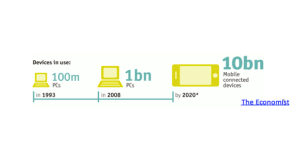 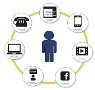 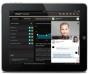 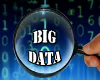 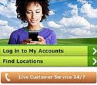 13 MILLION ANDROIDS A DAY     ~1B IOS & 800M ANDROID APPS  today       
4 IPHONES PER SECOND                  52% of companies to have 2+ B2X apps in 6mos
Mobile Apps for Mobile Customer Service  2. Big Data in Contact Center   3.  Omnichannel 4. Social          Source: CC Tech Trends 2014
4. Video is become pervasive
2. Video Chat for Customer Service
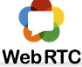 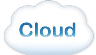 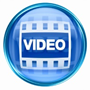 18% of managers plan to introduce Video in the next two years (Top 10 trends 2013)
Video Chat with expert is a top 10 priority in 2014 – Call Center Trends 2014
18% increase in the number of  cloud-based agents thru 2016
4.6 billion WebRTC mobile devices in 2016
                                                                  Source: Bubley Report
CaféX Communications Confidential © 2015 – All Rights Reserved.
22
CaféX Alignment With Market Trends
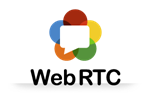 WebRTC hype is justified. 3 billion capable devices and 1 billion users of WebRTC by end-2016. 50% penetration of PCs by end of 2013. Smartphone & tablet capability for WebRTC will ramp strongly from 2H 2014. – Dean Bubley WebRTC Market Status 2012
…Global smartphone shipments are expected to jump this year by 25% according to Digitimes Research. By 2015, IDC expects more US consumers will access the internet through smartphones than PC’s.
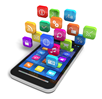 Video is making its way to the call center; thanks to the amount and detail of information it provides customers. In fact, 18% of managers plan to introduce or upgrade this emerging technology in the next two years – Top 10 Call Center Trends 2013
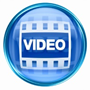 The telephone is arguably the most important channel that needs improvement. The majority of people (81%) prefer the phone for support, yet only 8% of consumers feel they are provided with ‘excellent’ customer service. This is the biggest gap out of any interaction channel, and the reason why we expect more from call centers (Top 10 Call Center Trends 2013)
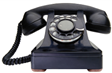 Time to “Flip the Model” (from B2C to C2B) - An app on smartphone that is tailored to help a person take control of the conversation is ideal. It provides mobile users with tools to indicate where they are, what they’re looking for and how they want to be reached. Brands and enterprises should enthusiastically embrace smartphones (and tablets) as a primary customer service platform - Dan Miller, Opus Research (2012)
CaféX Communications Confidential © 2015 – All Rights Reserved.
23
[Speaker Notes: CRM Market growth in 2012 was three times the average for all enterprise software, highlighting how CRM is at the eye of the Nexus of Forces storm  - Correia, VP Gartner 

Gartner Magic Quadrant report for CC:
rowing interest in adding tighter linkage between customer service operations and mobile applications — Mobile applications can provide customers with easier access to self- service information by supporting a visual interface to option selections and data that previously was available only to those accessing the company using a more traditional computer interface. These solutions can also provide customers with additional information and options based on real-time information regarding contact center operations, such as expected wait times and callback options. Mobility can also be used for internal-facing applications, such as providing real-time and historical performance dashboards and access to staffing and monitoring capabilities, while the contact center manager or director is away from his or her desk. 

Gartner reported that the market for CRM software surged by 12.5 percent in 2012. Last year, CRM vendors hauled in $18 billion in revenues, compared to $16 billion in 2011

Gartner 2013 - Customer relationship management (CRM) has edged past enterprise resource planning (ERP) as the top application software investment priority. This further validates a business focus on enhancing customer experience, with both mature and emerging regions emphasizing investments in CRM. Survey respondents indicate that their top three application software investment initiatives for 2013 are CRM, ERP, and office and personal productivity tools. 

When it comes to business applications, CRM is clearly outpacing the rest of the industry. "Market growth in 2012 was three times the average for all enterprise software, highlighting how CRM is at the eye of the Nexus of Forces storm," added Correia (Gartner VP)]
UC, Mobility & Video Collaboration Market Sizing
CoMMFusion LLC & UC Strategies
UCC Market Data
UC Apps market to grow 18.3% to $44 billion by 2015, up from $19 billion in 2010 (IDC)
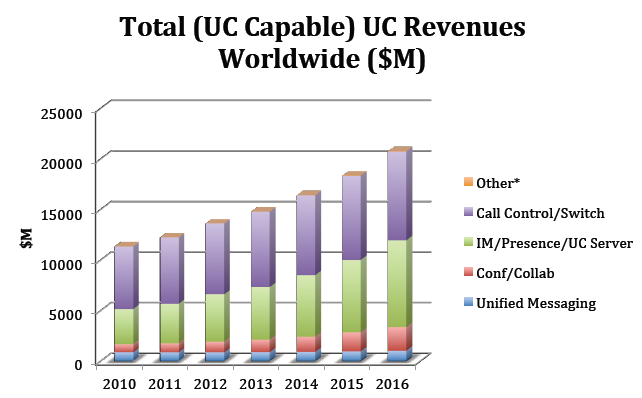 1.2B or 50% of global workers to be mobile by end of 2013
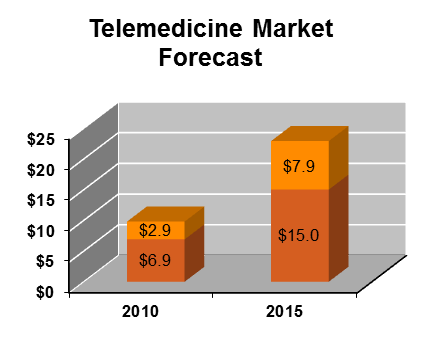 $22.9B
11.2% CAGR over 5 years
17% for Conf/Collab & 14% for IM/P/UC
Telehome
Telehospital
$9.8B
Transparency Market Research
The UC market was valued at $22.8B in 2011 & expected to grow at a CAGR of 15.7% from 2012 to 2018 to reach $61.9B
18.6% CAGR over 5 years
CaféX Communications Confidential © 2015 – All Rights Reserved.
24
24
[Speaker Notes: Telemedicine Market Report: Transworld News http://transworldnews.com/NewsStory.aspx?storyid=1210290&utm_source=twitterfeed&utm_medium=twitter&utm_campaign=Feed%3A+TransWorldNewsCurrentReleases+%28TransWorldNews+Current+Releases%29

Unified Communications & Collaboration Market 2011 – 2016
COMMFusion LLC & UC Strategies 

Telemedicine growth driven by best practices for healthcare cost reduction:
Outsourced medical services
Home-based treatment
Intervention instead of post treatment
Integrated IT environments
Increased resource efficiency

The unified communications market was valued at $22.8 billion in 2011 is expected to grow at a CAGR of 15.7 percent from 2012 to 2018 to reach $61.9 billion.

Transparency Market Research, "Unified Communications (News - Alert) Market - Global Industry Analysis, Size, Share, Trends and Forecast, 2012 – 2018."]
WebRTC
25
CaféX Communications Confidential © 2014 – All Rights Reserved.
WebRTC Market
WebRTC Market Status & Forecasts -The hype is justified: it will change telecoms – Dean Bubley, Feb 2013
Executive Summary excerpt:
WebRTC adds easy, flexible voice & video into websites and apps- Applicable to multiple sectors: telecoms, consumer web, enterprise comms etc- One of the most disruptive & important web/telecoms innovations for years- Extremely fast pace of evolution: weeks and months, not years- Microsoft & Apple slow to adopt, but unlikely to cause major roadblocks- PCs adopt WebRTC through browser updates; phones/tablets are more complex - Early use-cases for web calling, conferencing, e-learning & some verticals- Peer-to-peer use of WebRTC likely to drive unexpected new web innovations- Monetization of WebRTC will be heavily use-case dependent- Still very early, with pre-standard implementation but hype is justified
3 billion capable devices and 1 billion users of WebRTC by end-2016
50% penetration of PCs by end of 2013
Smartphone & tablet capability for WebRTC will ramp strongly from 2H 2014
CaféX Communications Confidential © 2015 – All Rights Reserved.
26
[Speaker Notes: Agenda]
WebRTC Market – PC Adoption
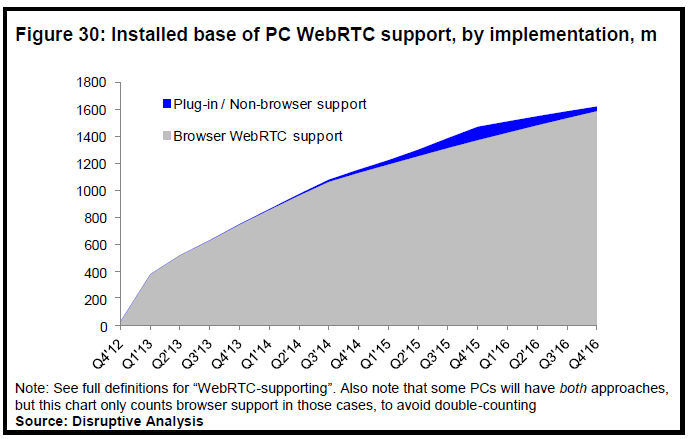 Prediction: 50% of PCs (750m) will have WebRTC-supporting browsers by the end of 2013, and 71% (1100m) by the end of 2014
CaféX Communications Confidential © 2015 – All Rights Reserved.
27
WebRTC Market – Smartphone Adoption
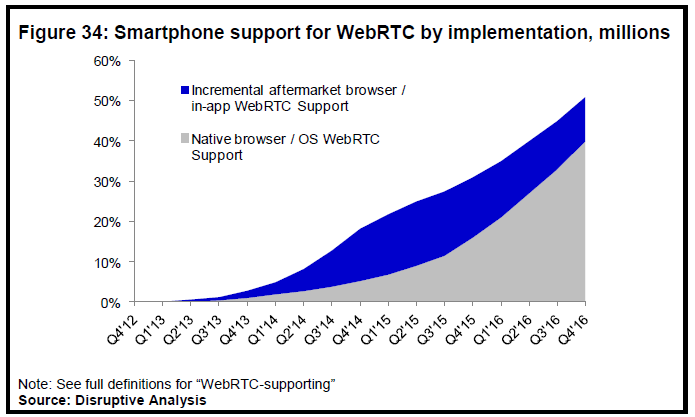 First cut estimate only - adoption of WebRTC within mobile devices is more difficult to predict because there is much less clarity about the timelines for support in mobile browsers and OS’s.
CaféX Communications Confidential © 2015 – All Rights Reserved.
28
WebRTC Market – Tablet Adoption
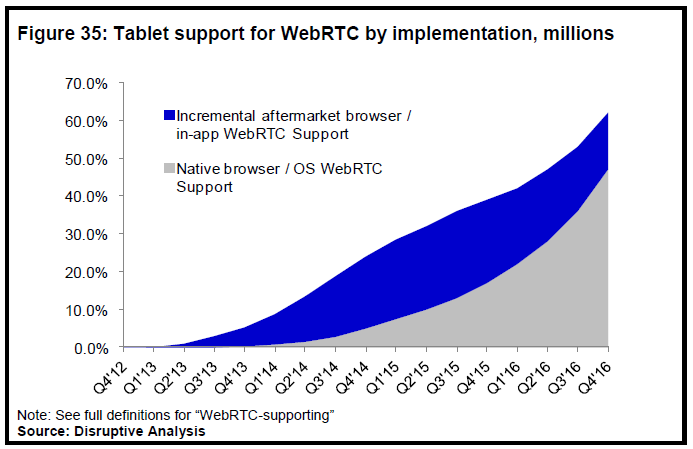 First cut estimate only - adoption of WebRTC within mobile devices is more difficult to predict because there is much less clarity about the timelines for support in mobile browsers and OS’s.
CaféX Communications Confidential © 2015 – All Rights Reserved.
29
WebRTC Market – Overall Adoption
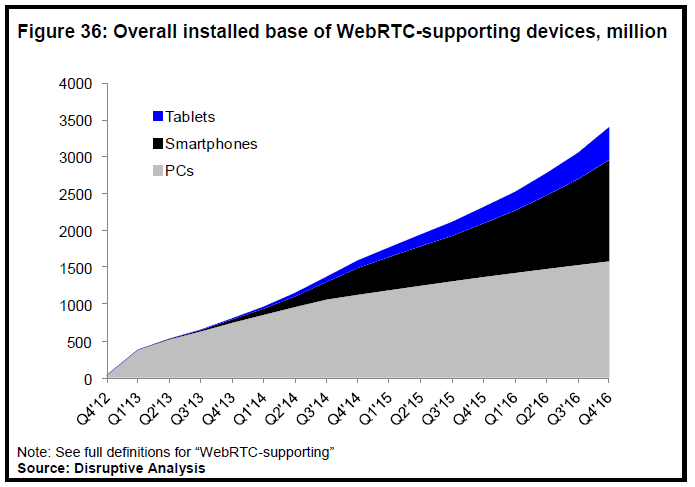 CaféX Communications Confidential © 2015 – All Rights Reserved.
30
Sample Proof Point: Amazon Kindle HDX “Mayday”
4th Gen Amazon Kindle HDX allows real-time communications (via camera & microphone)
Launched Oct. 18th, 2013 
24 x 7 live assistance with “Tech Advisor”
15 second connect (Wi-Fi only)
Features:
Live video
One-way video; two way HD audio
Small, movable video window
User/Agent Screen sharing (Pause/Resume)
Agent screen control (Scroll, Click)
Annotation (Pen Drawing)
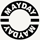 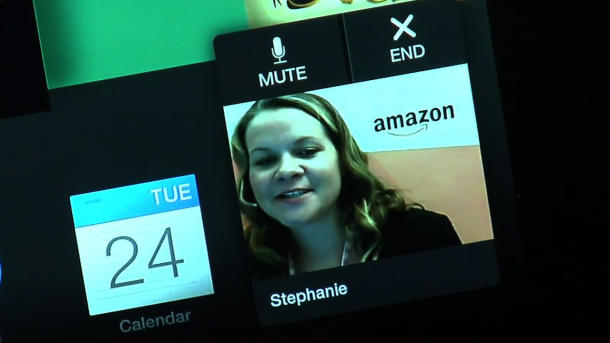 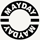 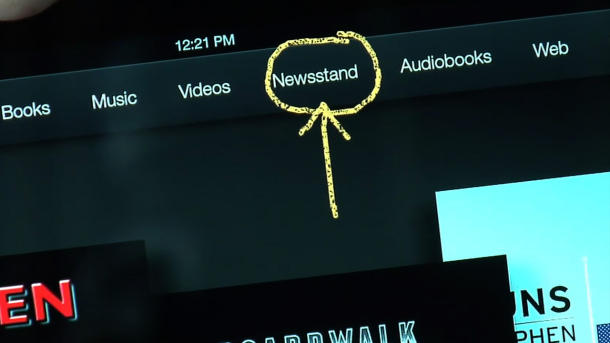 CaféX Communications Confidential © 2015 – All Rights Reserved.
31
Unified Communications
32
CaféX Communications Confidential © 2014 – All Rights Reserved.
UC Solution Areas
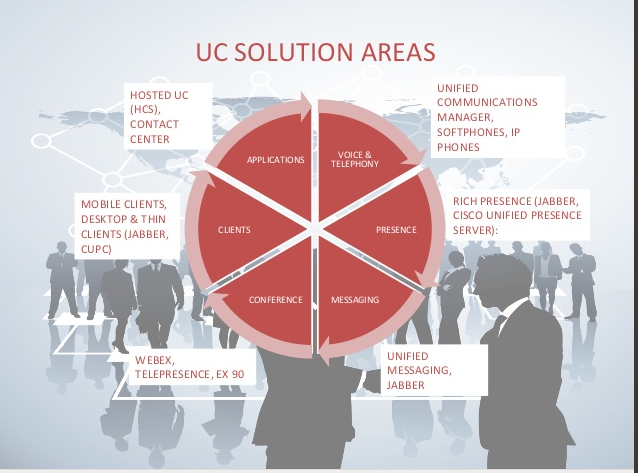 CaféX Communications Confidential © 2015 – All Rights Reserved.
33
Major Trends & Challenges
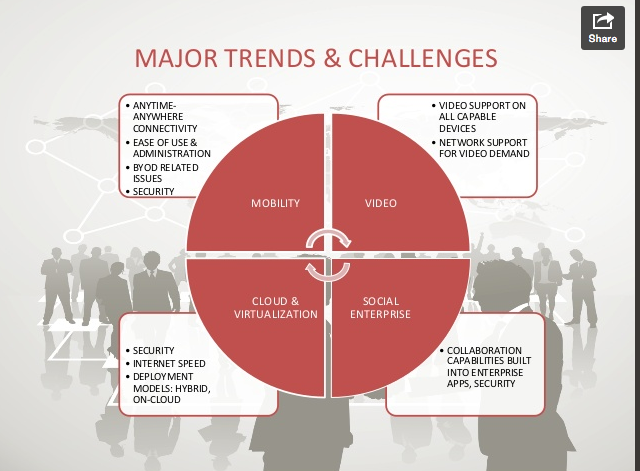 CaféX Communications Confidential © 2015 – All Rights Reserved.
34
Evolution of UC
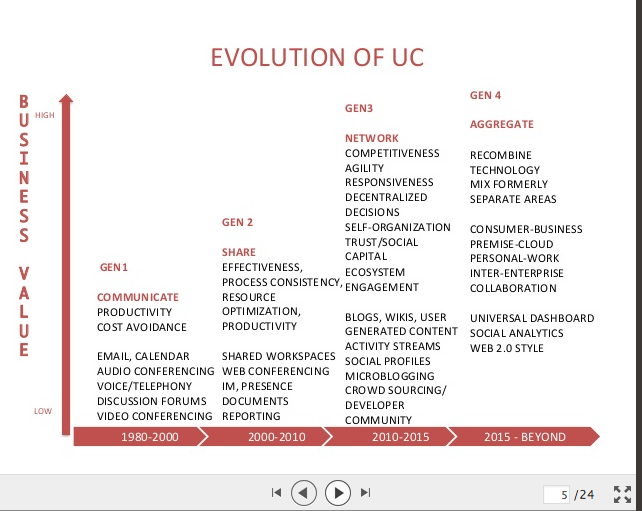 CaféX Communications Confidential © 2015 – All Rights Reserved.
35
Contact Center & Customer Experience Management
36
CaféX Communications Confidential © 2014 – All Rights Reserved.
Companies Aren’t Yet Ready to Deliver What Customers Want
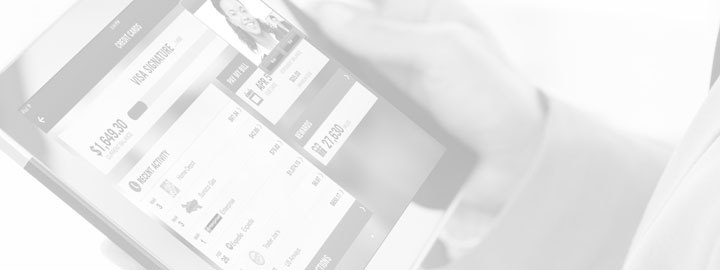 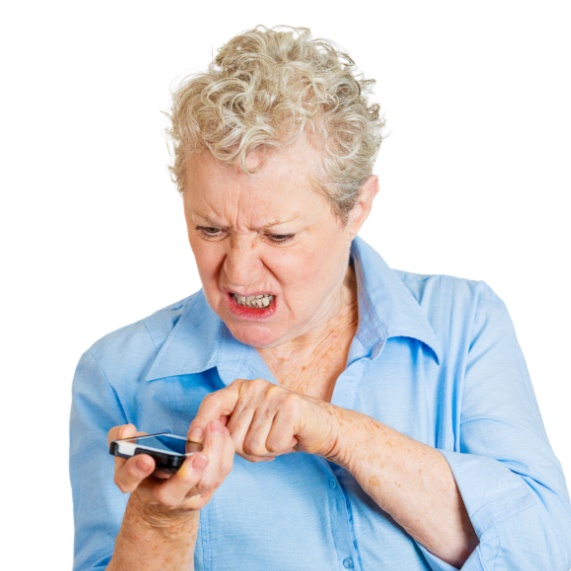 73%
25%
of consumers think brands pay more attention to generating sales across multiple channels than they do to providing an integrated customer service experience.
Nearly              of mobile phone, health insurance, and retail bank customers wish their providers offered video chat tools for customer service.
89%
of consumers want personalization,
18%
but only               see it frequently from retailers.
Sources: Vibes; TeleTech, “Mobile Customer Expectations study,” May 2015; Zendesk, “The omnichannel customer service gap,” November 2013.
CaféX Communications Confidential © 2015 – All Rights Reserved.
37
[Speaker Notes: Customers want personalization, and integrated customer service experience and feel that the companies they deal with pay more attention to generating sales then the experience. Frustration, frustration, frustration.]
What Do Customers Really Want?
Invest in in-app customer service to avoid frustration
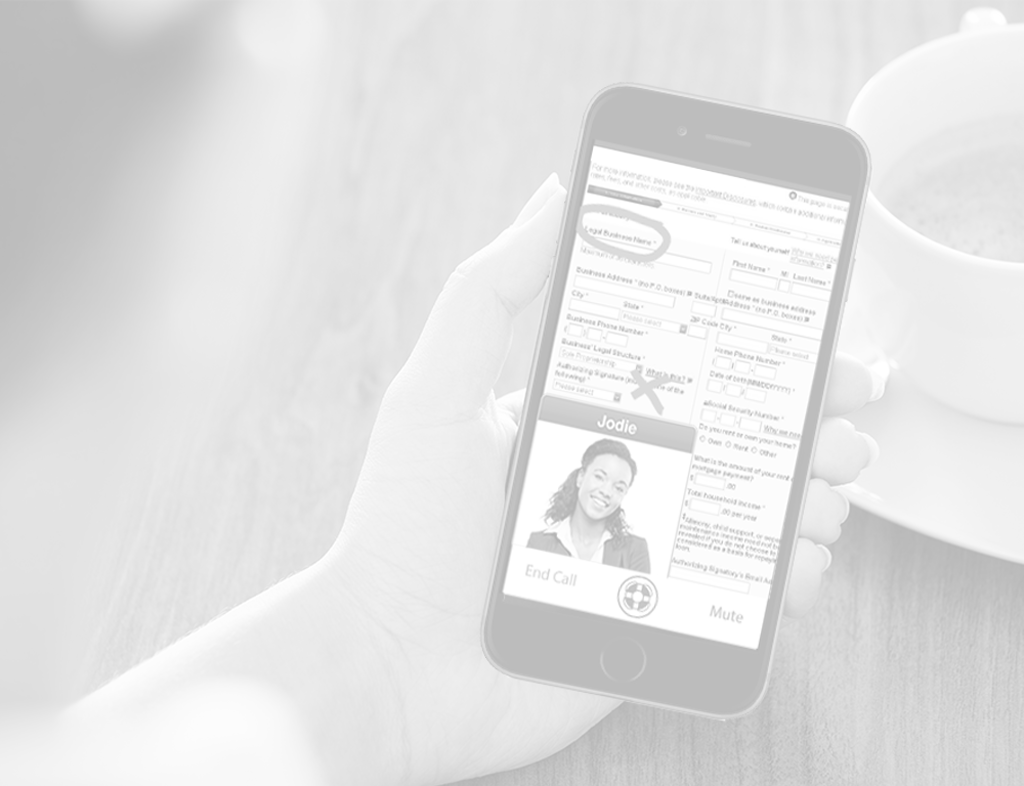 Accessibility
Ease
Self-service
Answers
HELP!
Remarkable Experiences!
47%
51%
44%
are leaving theapp to make phonecalls to get help.
are leaving the app to email for help
actively dislike leaving the app
Mobile Spend in 2015, Contact Solutions
CaféX Communications Confidential © 2015 – All Rights Reserved.
38
[Speaker Notes: So what do customers want? We stated earlier that they wanted personalization and an integrated customer experience, but why? When you get down to the heart of the matter, people just want help. When you as a customer need to contact a company you do business with, it’s because you usually need help. Help to replace a missing/broken part, help to question a charge on your credit card, whatever it is and how complicated it is, you want to make it as painless as possible to get the help you need. 

Accessibility – people always have their phone on them – enterprises should take advantage of that convenience
Ease - Idea of personalization comes into play here – each person has a different need (ease or complicated). Whole range of personalization – people are expecting that and convenience
Self-service - You should have all of my information – name, contact info, etc. Don’t want to “re-hash” my information every time I’m moved through 
Answers – the ability to find the answers to help me because having to call you, is the last thing I want to do.]
Enterprise Challenges
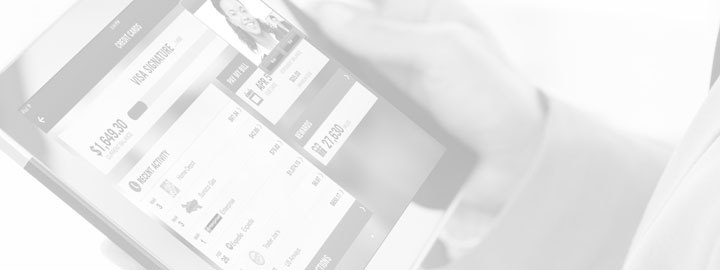 Customer Engagement is Lacking
Technology is Shifting
Mobile is dominating engagement and interactions
No contextual information
Customer story requires more personal touch = higher conversion, better customer service (example: Amazon Mayday)
Plug-ins going away
Mobile apps proliferate with customers and inside enterprise
Context from Internet 
WebRTC vs. legacy UC & contact center systems
In 10 years,a majorityof interactionswill migrateto in-app
CaféX Communications Confidential © 2015 – All Rights Reserved.
39
[Speaker Notes: So, what are the challenges? 

Rise of enterprise apps
1. Average of 400 applications per large enterprise (Vanson Bourne / Mobile Helix; Dec. 2013)
2. 30% of enterprise apps are web based & 6% are mobile (Citrix Mobility Report; Dec. 2013)

Growth of WebRTC
1. Over one billion WebRTC enabled browsers in use in 2013, in contrast, it took the mobile phone industry 18 years to grow to 1 billion subscribers. (Dean Bubley WebRTC Market Status)
2. With mobile support, this will reach 4.7 Billion Mobile WebRTC Devices by 2018 (ABI Research, Sept. 2013) 
3. There are over 9 million JavaScript programmers globally (Oracle 2014)

Contact center trends from Frost & Sullivan for 2014:
1. Mobile Apps for Mobile Customer Service  2. Big Data in Contact Center   3.  Omnichannel 4. Social          Source: CC Tech Trends 2014  http://www.nearshoreamericas.com/tech-trends-dominate-contact-center-industry-2014/

Plug-ins going away:
Support for browser plugins is waning due to ongoing security & compatibility concerns. For example, Google & Mozilla are terminating support for the Netscape Plugin API and plugins in 2014 . For Internet Explorer 10 and 11, Microsoft has issued a statement of direction without plugins. In turn, plugin warnings will appear with every use unless in "enterprise mode" or "desktop mode".  This points to a transition period to migrate Internet Explorer users off of plugins for future versions of Internet Explorer. In addition, plug-ins are not allowed on Chromebooks.
Lucian Constantin, “Google Chrome to block and banish plugins built using popular NPAPI architecture”, PC World, September 24, 2013 (http://www.pcworld.com/article/2049309/chrome-will-block-npapi-plugins-over-stability-security-concerns.html) 
Zach Walton, “Firefox To Soon Block Plugins By Default”, WebProNews, September 25, 2013 (http://www.webpronews.com/firefox-to-soon-block-plugins-by-default-2013-09) 
Internet Explorer Dev Center, “Get ready for plug-in free browsing” Microsoft Corporation (http://msdn.microsoft.com/en-us/library/ie/hh968248(v=vs.85).aspx)


Other stats:

10 billion mobile connected devices by 2020 (Economist)]
52% of companies planning to have 2+ B2X apps in 6mos
90% of enterprise would replace traditional customer service channels with a mobile app  (ClickFox, 2013)
By 2015 60% of Internet users will opt for mobile customer service applications as their 1st option (Gartner)
18% of managers plan to introduce Video in the next two years (Top 10 trends 2013)

Cost of interactions -]
Today’s Mobile Customer Experience ….
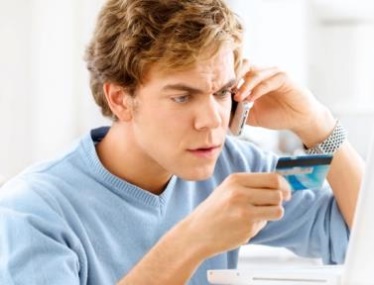 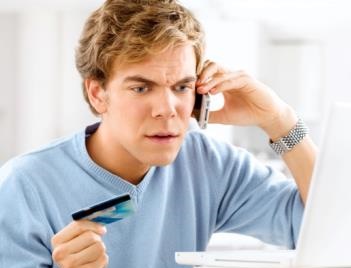 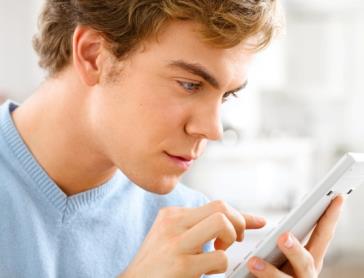 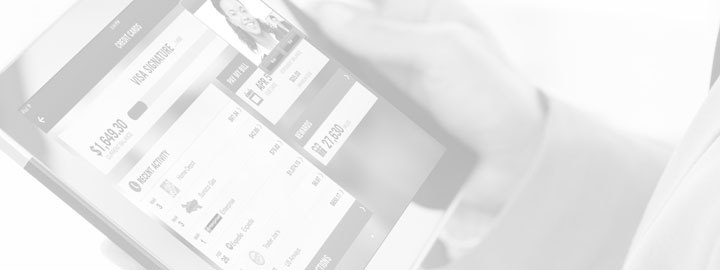 Must leave 
the app to call
Context lost
(web to phone)
IVR frustration
BROKEN USER EXPERIENCE
Customer engages support via mobile web app
LiveAssistanceis required
Engages IVR
Customer data re-entered via phone
Agent re-directscall todifferent agent
Agent resolves customer issue
Customer frustration, rising agent costs, limited retention and loyalty
CaféX Communications Confidential © 2015 – All Rights Reserved.
40
[Speaker Notes: In today’s world, and I’m sure you can all relate to this type of experience, you have an issue with a company you do business with, such as a retailer. Because you always have your mobile phone on you, You try to take care of it through the app on your mobile by logging in, to find out that you have to call the company directly to resolve the issue, which requires you to leave the app, go into an IVR, re-enter your information, explain your issue to an agent who then transfers you to another agent, where that agent may/may not resolve your issue. This broken user experience causes customer frustration, rising agent costs, and limited loyalty from the customer.]
Market Transition & Drivers
In 2013, fewer than 5% of organizations worldwide had a mobile customer service strategy
Amazon Launches Mayday
Esurance video claims appraisal
By 2015, at least 60% of Internet users will opt for mobile customer service as their first option
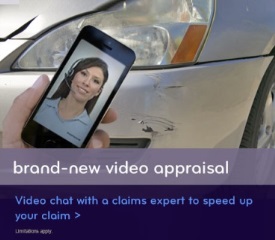 Amex Launches live Video Chat
Organizations having adequate technologies and processes to provide a consistent customer experience across channels will grow from 2% to 20% from 2013 to 2015
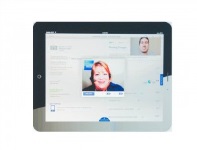 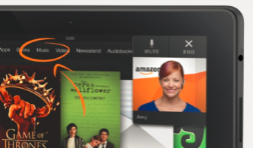 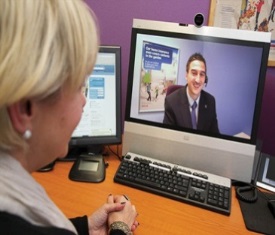 Nationwide Now Mortgage Advisor
Gartner Predicts 2014 customer support and the engaged enterprise
CaféX Communications Confidential © 2015 – All Rights Reserved.
41
Growing Customer Experience Market
CXM


19.8% CAGR through 2017
CC
4.8% CAGR through 2017
https://www.gartner.com/doc/2592117/forecast-contact-centers-worldwide- 
http://www.marketsandmarkets.com/PressReleases/customer-experience-management.asp
CaféX Communications Confidential © 2015 – All Rights Reserved.
42
[Speaker Notes: Because Contact Center growth as a market is less than 5%
Compared to Customer Experience Management (CXM) which as a market has already dwarfed traditional voice based contact center solutions and is growing at a CAGR of 20%


Gartner: https://www.gartner.com/doc/2592117/forecast-contact-centers-worldwide- 
CC shipments expected to grow worldwide at 4.8% CAGR through 2017]
Contact Center Market Sizing (Premises-Based Systems in North America)
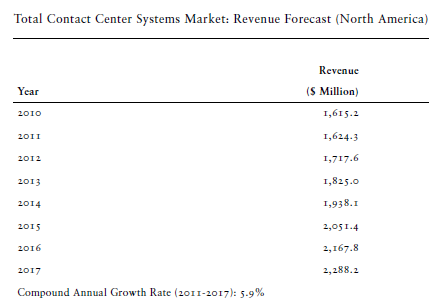 Other categories include Outbound Dialer, WFM & QM
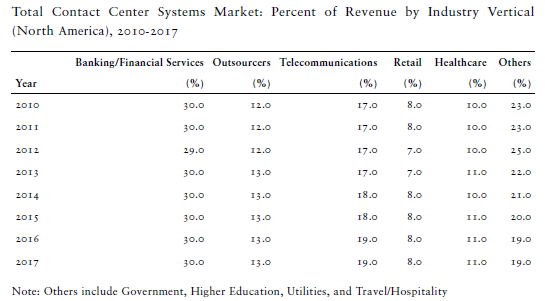 Cloud CC market worth $1.4B in NA with 11.6% CAGR
Frost & Sullivan 2012
CaféX Communications Confidential © 2015 – All Rights Reserved.
43
43
[Speaker Notes: Frost & Sullivan NA Contact Center Market 2012


Frost & Sullivan Cloud Contact Center Market Trends:Movement from Best-of-Breed to Suites

The cloud model has seen unprecedented demand and growth in the contact center
market over the past few years. Frost & Sullivan values the total market comprising
best-of-breed and full-suite hosted and cloud contact center solutions to be worth
$1.4 billion in North America, growing at 11.6 percent a year. This represents the
combined spend across hosted and cloud-based ACD, IVR, outbound contact, chat,
quality monitoring, workforce management, and analytics applications.
In contrast, the corresponding market size for premises-based contact center
systems, based on product revenue, is $1.7 billion in North America, and growing
at 6.1 percent a year. While not exactly an apples-to-apples comparison, as
maintenance fees are excluded from the premises market size, it reveals a
significant market trend. The hosted/cloud model is not just a viable, but,
increasingly, a preferred model to deploy contact center technology.]
Market Transition and Drivers
Expertise and Video Add Significant Business Value
70%

90% vs. 50%

2.5 vs. 1.4 products
CaféX Communications Confidential © 2015 – All Rights Reserved.
44
[Speaker Notes: Now, why is this important for our customers, what value is it bringing, what problems is it solving?

Well. Look at these stats and think about your own personal shopping experiences:

Reduced Customer Abandonment
When no expert is available, 70% of customers/prospects will find alternatives 
- Forrester Research
Improved Conversion Rates
90% with audio and video; vs. 50% with audio only 
- Forrester Research
Increased Cross-Selling
2.5 products per customer with audio+video vs. 1.4 products  with audio only 
- Cisco Customer Feedback]
Characteristics of Next-Gen Contact Centers
The next-generation contact center will have several important characteristics. It will be multichannel, multimedia, multiplatform, and social media fluent. It will operate with consistent information across all channels to enable deep personalization of customer interactions.
CaféX Communications Confidential © 2015 – All Rights Reserved.
45
[Speaker Notes: Forrester Consulting Thought Leadership Paper Commissioned By Cisco Systems
Next-Generation Contact Centers Must Become Relationship Platforms 
Strategies To Keep Pace With The Social Customer 
February 2011 
http://www.cisco.com/en/US/prod/collateral/voicesw/custcosw/next_generation_contact_centers.pdf]
Characteristics of Next-Gen Contact Centers
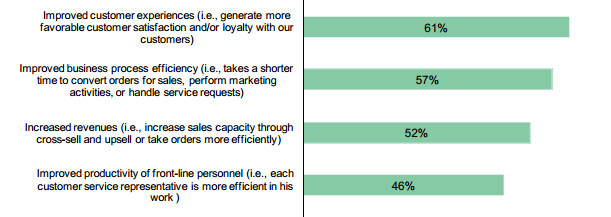 Top Benefits Contact Centers Hope to Achieve in Next 24 Months
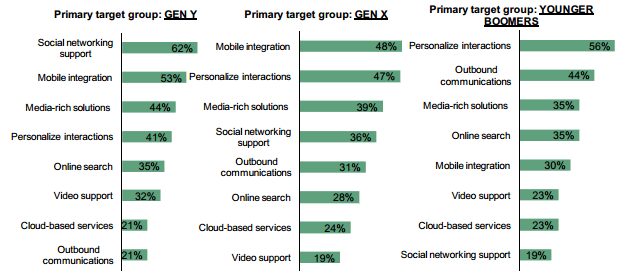 Generation-Specific Strengthening of Customer Interaction Capabilities
CaféX Communications Confidential © 2015 – All Rights Reserved.
46
[Speaker Notes: Forrester Consulting Thought Leadership Paper Commissioned By Cisco Systems
Next-Generation Contact Centers Must Become Relationship Platforms 
Strategies To Keep Pace With The Social Customer 
February 2011 
http://www.cisco.com/en/US/prod/collateral/voicesw/custcosw/next_generation_contact_centers.pdf]
A Market in Transition Creates a HUGE Opportunity
“The blend of social media engagement with CRM software is evolving the contact center into the customer engagement center.” - Gartner
Budgets are moving from IT to the business, creating massive refresh cycle
“Mayday” from Amazon has helped to created market hype
Cisco #1 in Ability to Execute, per Steve Blood - Gartner
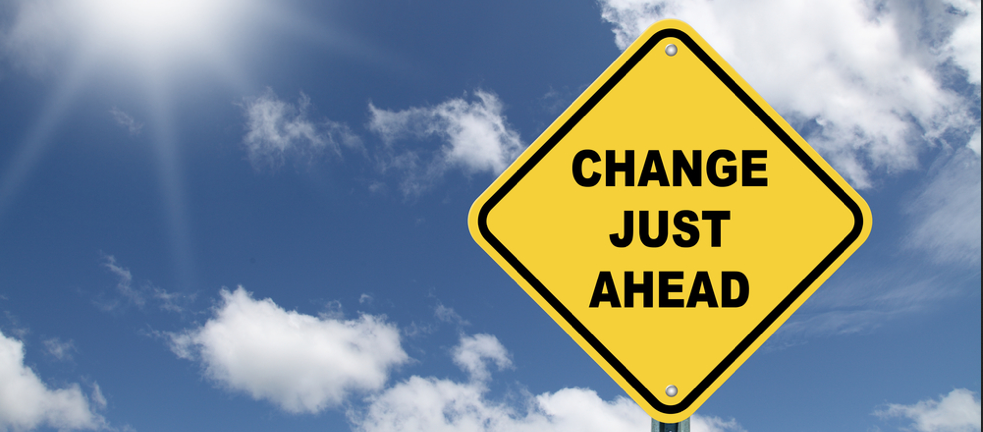 Bonus: Microsoft 
Compete Advantage
CaféX Communications Confidential © 2015 – All Rights Reserved.
47
[Speaker Notes: Whenever there is a market transition, there is an opportunity and if we execute well, we are in a great position to capture the momentum. But it requires action by us and your selves.
The following trends and facts almost create a perfect storm for us to deliver an omnichannel experience!

The importance of taking customer care from reactive to a pro-active relationship building opportunity is underlined by the fact that currently 50% of fortune 500 companies have a Customer Care representative at board level and that is up from 10% just 5 years ago.

With Mayday, Amazon has turned customer support into customer experience. Rather than force customers to navigate to a help page, search for information, and then navigate back and apply it, Mayday brings help directly to customers and delivers at their time of need. Turning tech support cost centers into potential profit centers. With the infrastructure in place for tech support, Amazon can easily leverage this capability for personal shoppers who help customers find just the right gift or for subject matter experts]
CIO’s Top priorities: Mobility Solutions & Improving Customer Engagement (IBM Research 2014)
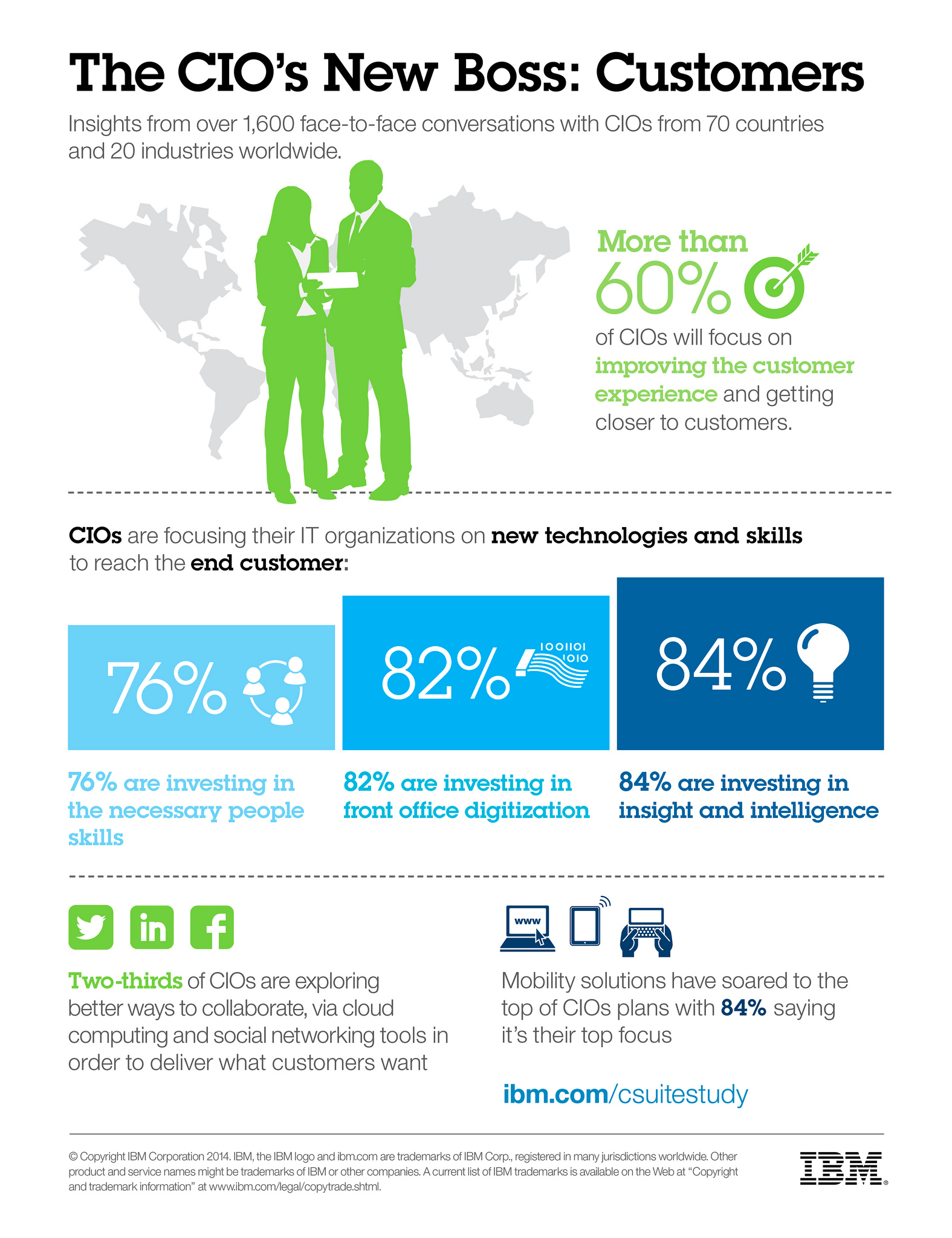 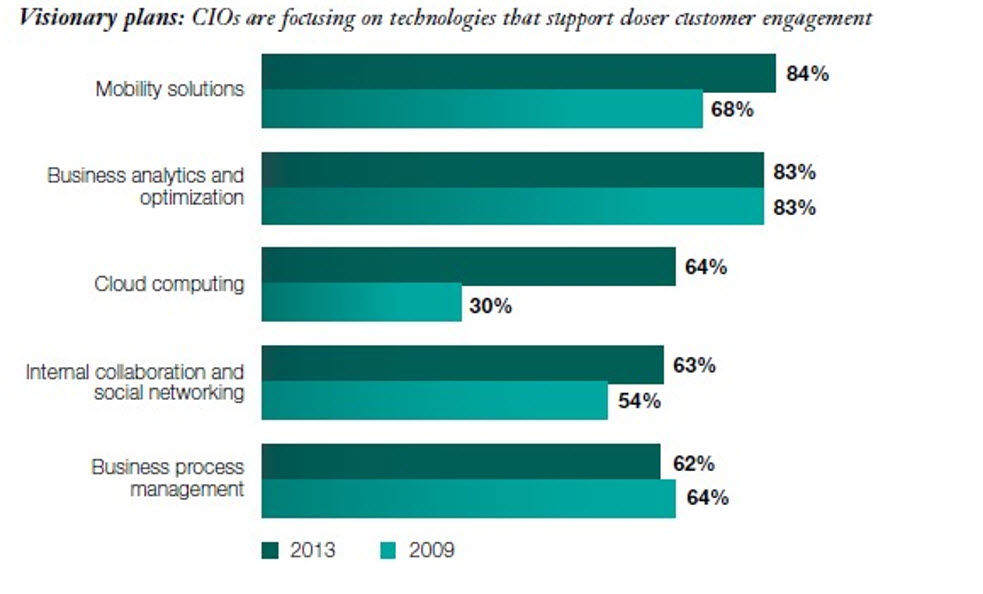 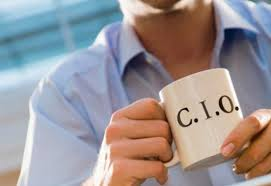 Lines are blurring: CIOs not only want mobility solutions for their mobile work force but also to improve end customer experience (B2B/B2C)
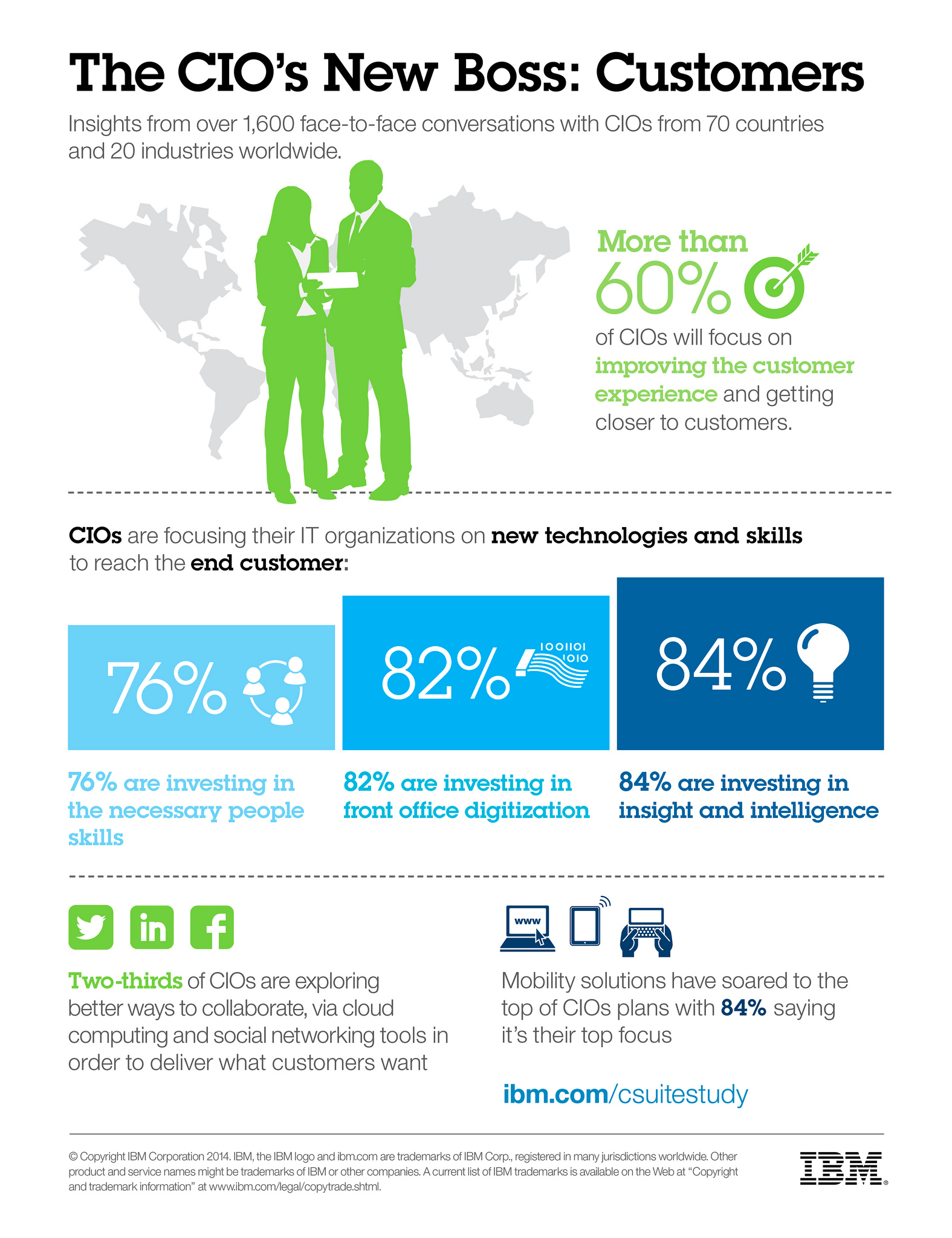 CaféX Communications Confidential © 2015 – All Rights Reserved.
48
Opportunity: Customers Demand More Convenient Access
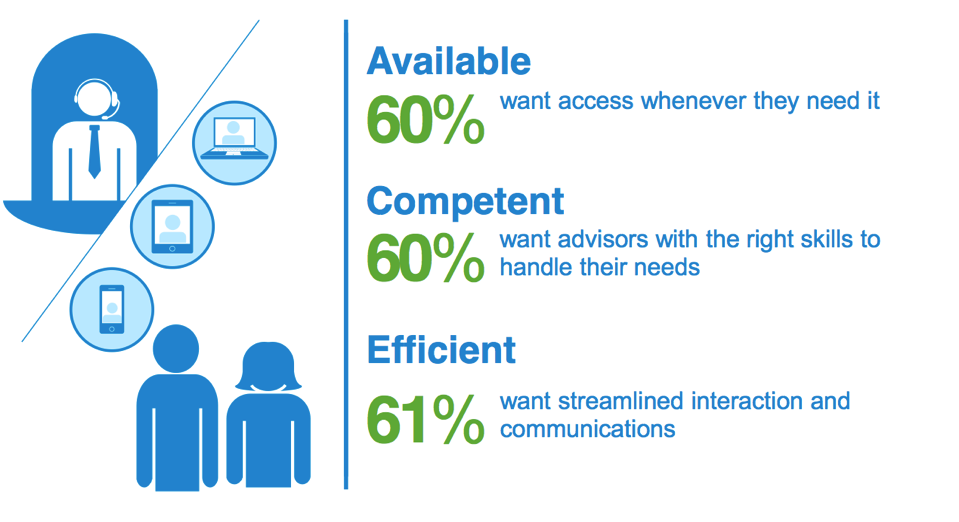 Top attributes consumers want from their healthcare provider
CaféX Communications Confidential © 2015 – All Rights Reserved.
49
[Speaker Notes: Aging populations, a shortage of healthcare practitioners, and rising costs continue to be key challenges in healthcare. Healthcare organizations are increasingly looking to technology innovations and alternate healthcare delivery models to improve patient care while trying to address these challenges.

Findings that support these bullet points:
Rising patient load, especially the elderly and those with chronic diseases
Populations around the world are growing, people are living longer, and, in the U.S., baby boomers are nearing retirement.
The number of baby boomers entering a classifiable disease risk category is increasing by 6% annually. (Frost & Sullivan, 9/08)
More than 90 million Americans live with chronic illnesses (asthma, congestive heart failure, diabetes, hypertension, etc.). The annual medical cost of caring for these patients is more than 75% of total healthcare expenses (U.S. Centers for Disease Control and Prevention). 
Shortage of medical professionals
The Journal of the American Medical Association reports a steady decline in the number of US medical student graduates choosing primary care. 
In the U.S., the ratio of healthcare staff per citizen is lower than the required amount by more than 40 percent. Staff demands are expected to double over the next 25 years and the crisis is expected to peak between 2010 and 2020. (Frost & Sullivan, 9/08)
Rising cost of providing care
In the U.S., total health spending per person in 2007 was USD 7,439 (Medicare and Medicaid Office). 
According to the Organization for Economic Co-operation and Development, healthcare spending in 2007 accounted for:
16% of GDP in the U.S.
10.7% of GDP in Germany
9.7% of GDP in Canada
9.5% of GDP in France
These costs are projected to continue to increase over the next decade.
ERs & EDs are overcrowded and often a patient’s first choice for care
In the U.S., 1 in 3 emergency rooms (ERs) and emergency departments (EDs) are so crowded that ambulances are sometimes diverted to other hospitals. In urban hospitals, the number is 1 in 2. (American Hospital Association)
The uninsured often use ERs/EDs as their primary source of healthcare. Research shows that more insured patients are also using ERs/EDs because it’s inconvenient to see their regular care provider (US Community Tracking Household Study Household survey)
Overuse of ERs/EDs adds cost to an already overburdened healthcare system 
Specialists aren’t always available locally
Patients in remote and rural areas often have to travel (sometimes very long distances) to see a doctor or specialist]
Visual Information Improves Patient Care
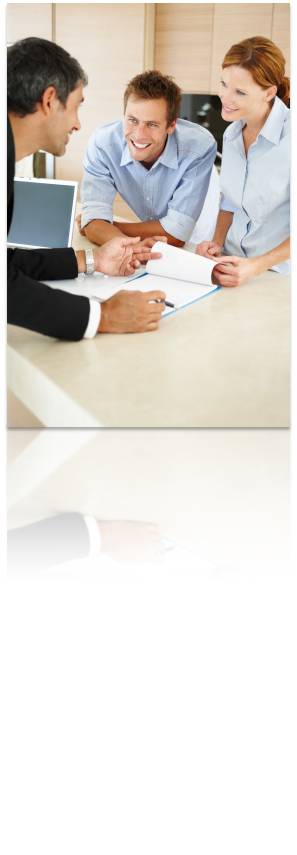 Video informed consent improved patient comprehension (78%) compared to verbal informed consent (65%) for knee arthroscopy1  
Video chemotherapy education improved retention of information and management of side effects2
Video improved sunscreen adherence and melanoma knowledge3,4
Video-educated heart failure patients had better self adherence5
Source: 
1 Guttman D, et al. Arthroscopy ,June 2005
2 Kinnare N, et al. European Journal of Cancer Care, July 2008
3 Idriss NZ, et al .Telemed J E-Health, December 2009
4 Loescher LJ, et al. Arch Dermatology, August  2010
5 Albert, NM, et al. Patient Education Council , December  2007
CaféX Communications Confidential © 2015 – All Rights Reserved.
50
Companies Driving Business from NPS
Financial Services
Consumer & Retail
Industrial & Travel
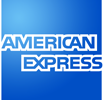 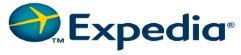 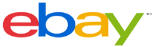 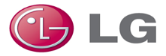 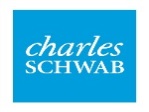 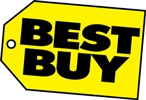 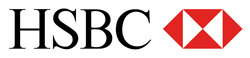 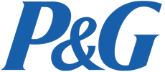 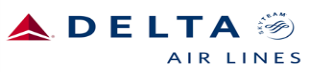 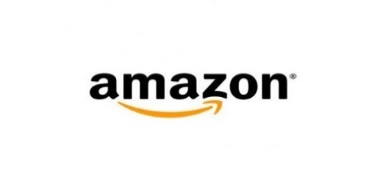 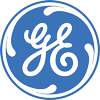 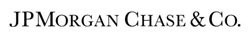 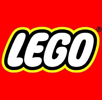 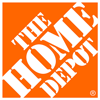 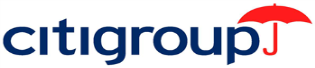 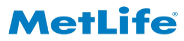 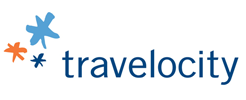 a higher promoter score gives a 10% to 15% increase in spending and 4 to 5 times increased retention” Source: Ebay study, 2009 (link)
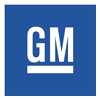 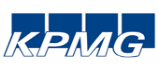 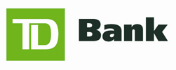 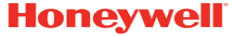 Healthcare
Technology
Media & Higher Ed
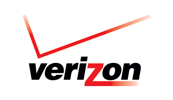 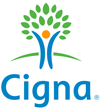 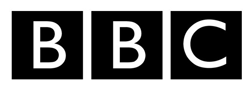 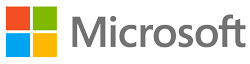 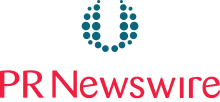 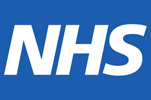 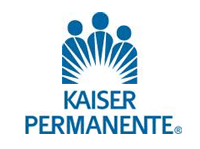 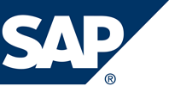 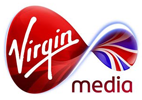 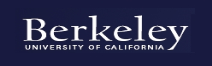 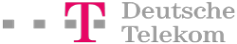 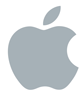 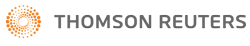 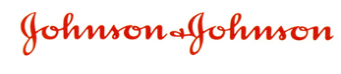 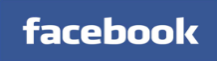 CaféX Communications Confidential © 2015 – All Rights Reserved.
51
eCommerce Market Trends
China passed US in 2013
Mobile devices dominate
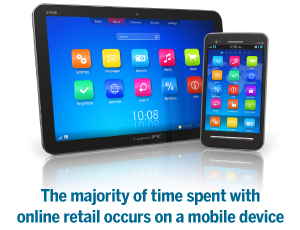 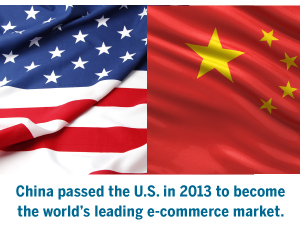 Web only merchants outpace retail chains
Half of B2B buyers want B2C online buying experiences
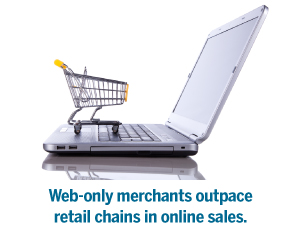 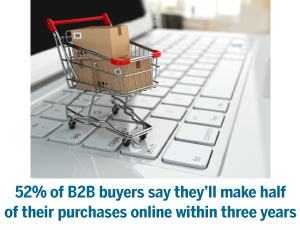 CaféX Communications Confidential © 2015 – All Rights Reserved.
52
[Speaker Notes: http://www.internetretailer.com/trends/]
Contributing Factors for Detractors
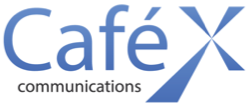 CaféX Communications Confidential © 2015 – All Rights Reserved.
53
[Speaker Notes: Abandonment rate: http://baymard.com/lists/cart-abandonment-rate 
Other stats: http://www.westmonroepartners.com/en/insights/solution-briefs/customer-effort-scoring]
WebRTC+ Can Accelerate eCommerce Growth
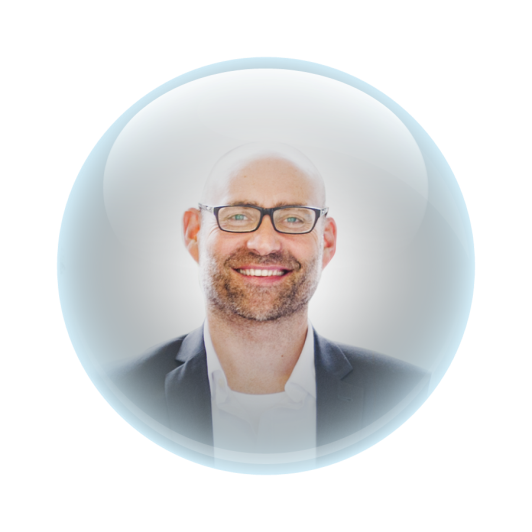 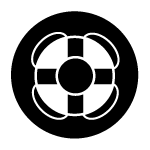 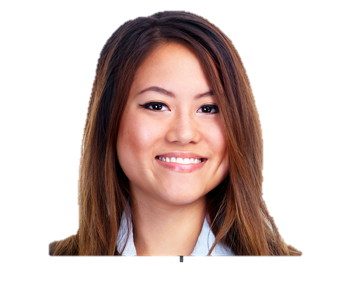 Live Assist
Omnichannel
Predictive
CaféX Communications Confidential © 2015 – All Rights Reserved.
54
Next-Gen Client Experience
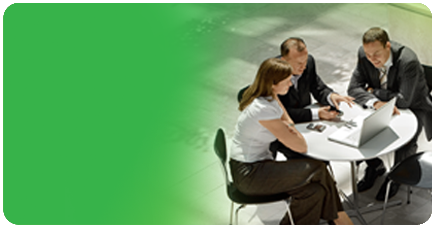 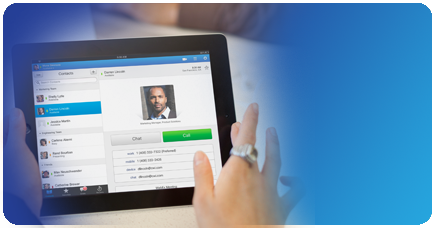 Find, connect, and collaborate with a customer representative
Share screens with customers to run through “what if scenarios” in real time
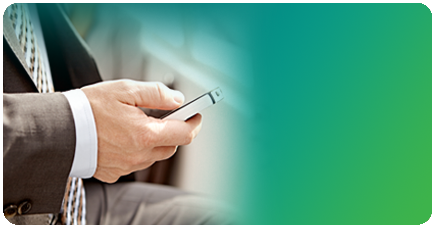 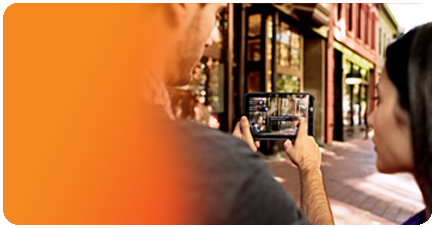 Simply toucha button
Embed collaborationinto existing apps and security
CaféX Communications Confidential © 2015 – All Rights Reserved.
55
Finance & Banking
56
CaféX Communications Confidential © 2014 – All Rights Reserved.
Seamless Access and Personalization
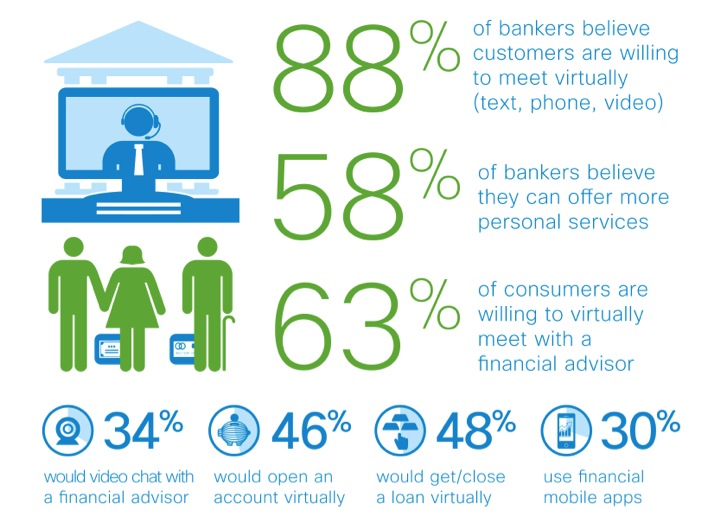 CaféX Communications Confidential © 2015 – All Rights Reserved.
57
Today’s Changing Environment
Transactions are now virtual, self-service, and impersonal
Personalized customer interaction is where the value exists
In real time - any time
Simple, transparent experience
With access to financial expertise - from any place, especially when mobile
Customers have higher and higher expectations concerning accessibility to information and service in the mobile channels
The customer is the ultimate channel-omnichannel
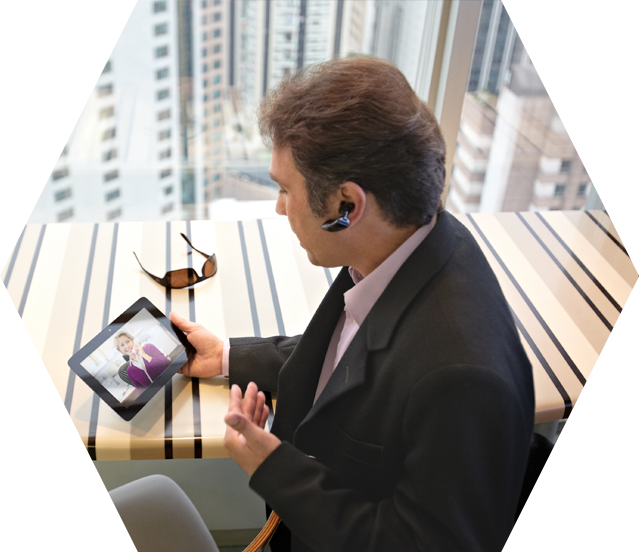 CaféX Communications Confidential © 2015 – All Rights Reserved.
58
ASB, New Zealand 
2013 Annual Report
Double-Digit Growth in Mobile Banking
Mobile banking in the US increased sharply from 21% of customers in 2011 to 32% in 2012
Percent of US respondents who experienced each interaction in the previous three months (2012)
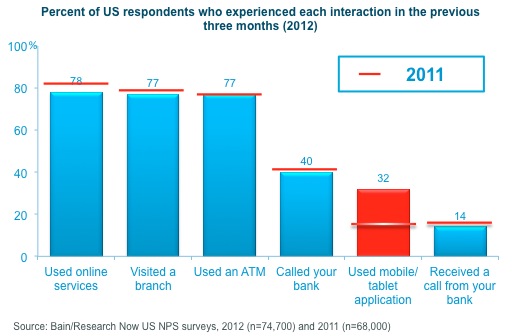 “In June 2013, the bank reached a key tipping point, with the number of customers using their smartphone or tablet for mobile banking outnumbering those using traditional Internet banking for the first time.”
2011
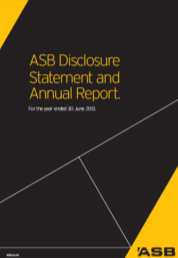 Source: Bain/Research Now US NPS surveys, 2012 (n=74,700) and 2011 (n=68,000)
CaféX Communications Confidential © 2015 – All Rights Reserved.
59
The Mobile Channel Is Growing
Asia has the highest mobile banking penetration, while the U.S. has the highest usage frequency.
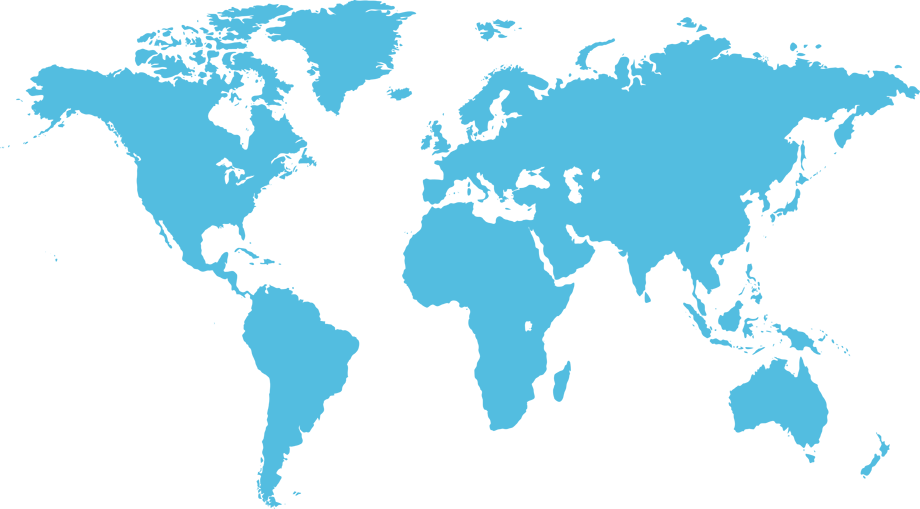 China 1.9
Hong Kong 3.6
South Korea 4.1
Thailand 1.0
Singapore 1.9
Australia 3.9
Spain 4.0
France 3.7
U.K. 3.7
Germany 1.7
Mexico 2.5
U.S. 4.9
Canada 2.4
India 1.9
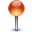 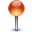 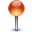 42%
41%
47%
24%
38%
27%
34%
26%
26%
16%
30%
32%
22%
37%
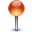 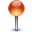 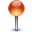 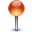 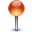 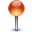 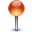 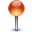 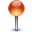 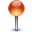 Percentage of respondents who had mobile banking interactions in the previous three months
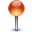 Average number of uses per respondent in previous three months
Source: Bain & Co. in 2012
CaféX Communications Confidential © 2015 – All Rights Reserved.
60
From surveys conducted by Bain & Co. in 2012
(150,000 bank customers overall; 74000 in U.S.)
Device Ownership Differs by Age
Online Activity Differs by Age
Customer Preference Differs by Generation
Highest ownership and Activity in 18 to 44 age groups
Source: Celent, July 2013
CaféX Communications Confidential © 2015 – All Rights Reserved.
61
Frequent Mobile Banking Users Give Higher Loyalty Scores Than Other Customers
Percentage point differences in Net Promoter Scores (NPS) between frequent 
mobile banking users and non-users
In the U.S., mobile banking users gave their bank a NPS that is 14% higher than customers who do not use mobile banking
Notes: Mobile banking includes use of smartphone/tablet apps and bank websites via smartphone/tablet; frequent users are defined as those in the top quartile for the number of bank interactions using smartphone/tablet apps and bank websites via mobile devices; markets where as 100 for any category were excluded
Sources: Bats/Research Now and Bain/GMI NPS surveys, 2013
CaféX Communications Confidential © 2015 – All Rights Reserved.
62
The Mobile Channel Is Growing
Asia has the highest mobile banking penetration, while the U.S. has the highest usage frequency.
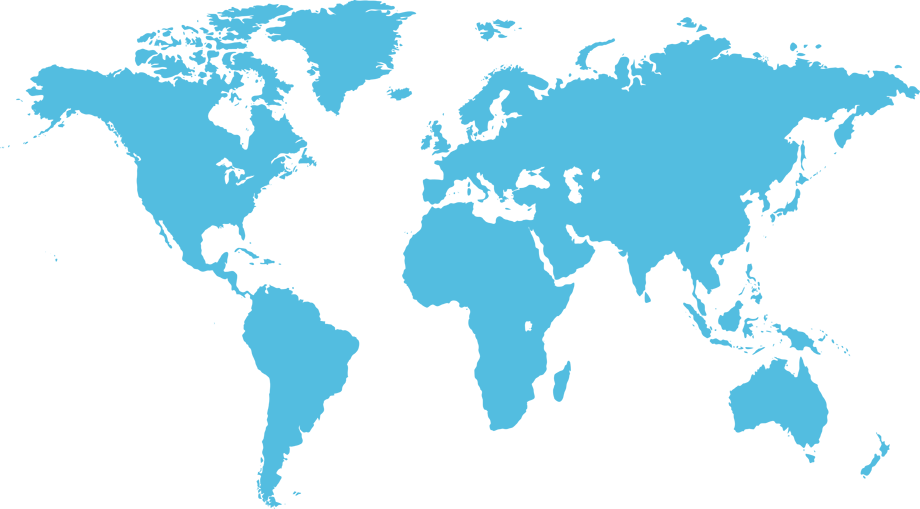 China 1.9
Hong Kong 3.6
South Korea 4.1
Thailand 1.0
Singapore 1.9
Australia 3.9
Spain 4.0
France 3.7
U.K. 3.7
Germany 1.7
Mexico 2.5
U.S. 4.9
Canada 2.4
India 1.9
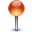 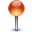 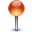 42%
41%
47%
24%
38%
27%
34%
26%
26%
16%
30%
32%
22%
37%
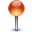 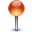 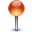 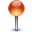 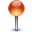 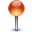 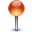 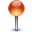 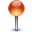 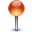 Percentage of respondents who had mobile banking interactions in the previous three months
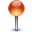 Average number of uses per respondent in previous three months
Source: Bain & Co. in 2012
CaféX Communications Confidential © 2015 – All Rights Reserved.
63
From surveys conducted by Bain & Co. in 2012
(150,000 bank customers overall; 74000 in U.S.)
Defining Omnichannel
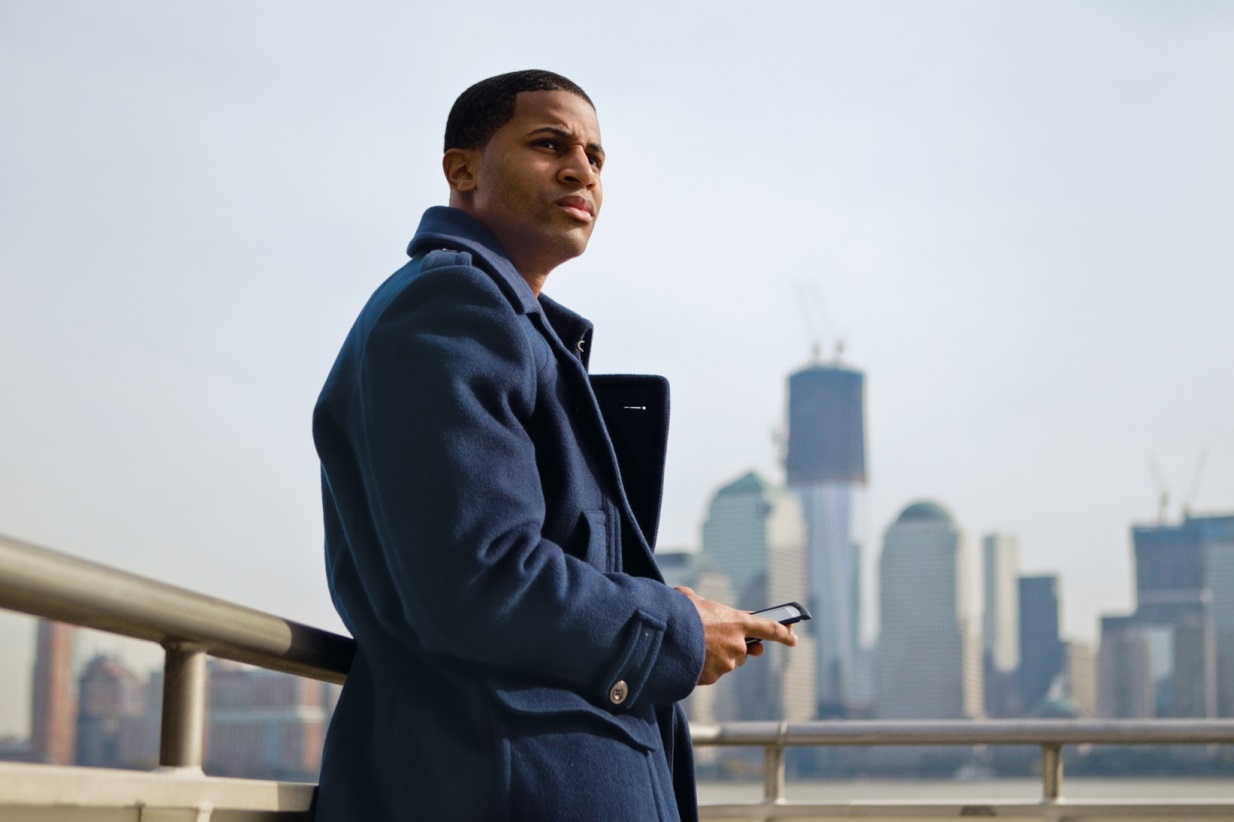 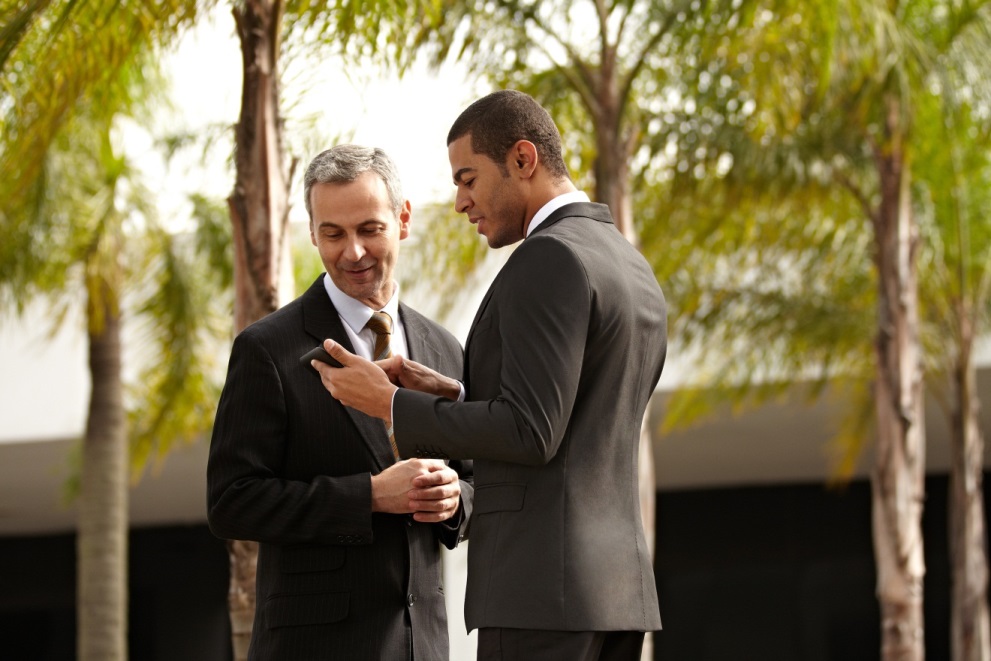 Omnichannel
A customer relationship strategy where the customer is the ultimate center of all interaction channels; decides how, when, and where to communicate with their bank and expects a simple, transparent experience
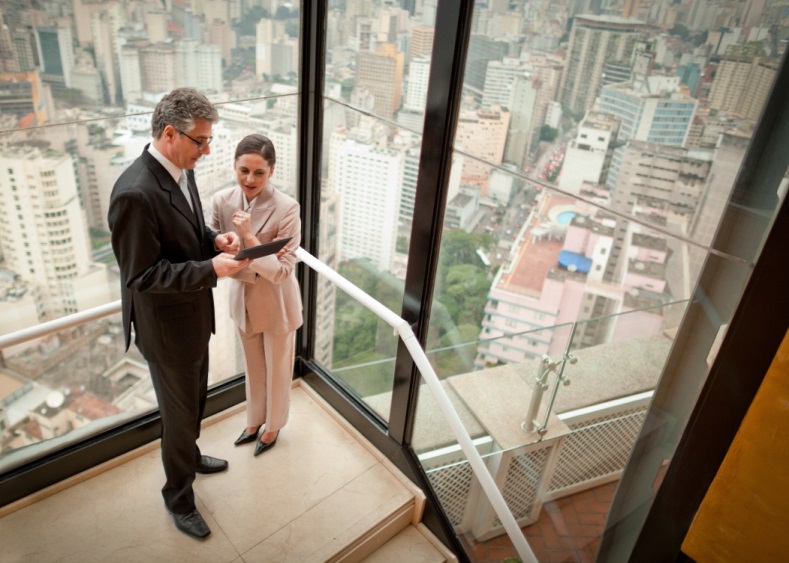 CaféX Communications Confidential © 2015 – All Rights Reserved.
64
Enabling the Omnichannel Experience
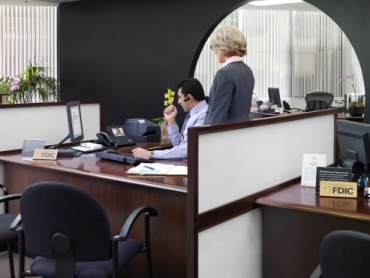 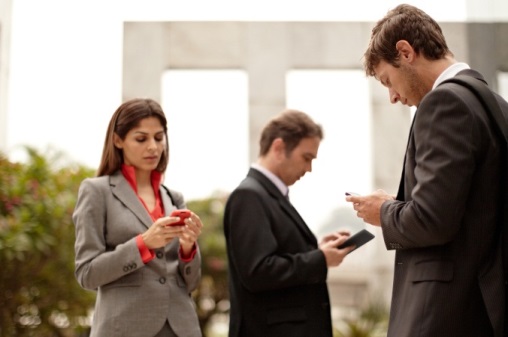 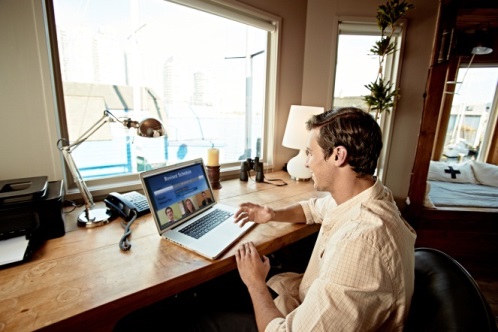 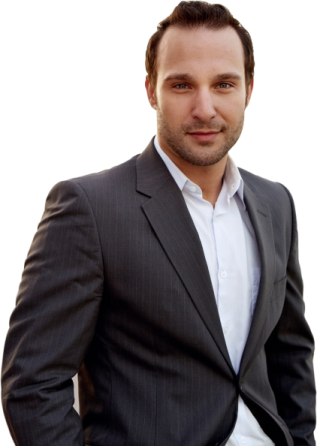 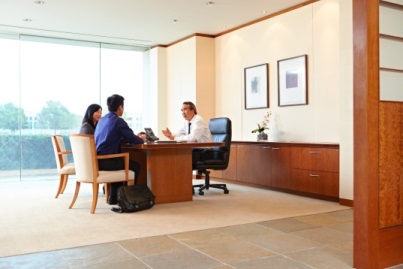 Customer
Branches
Home
Mobile
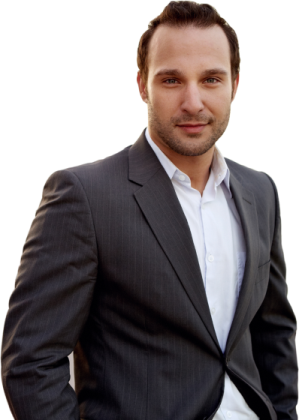 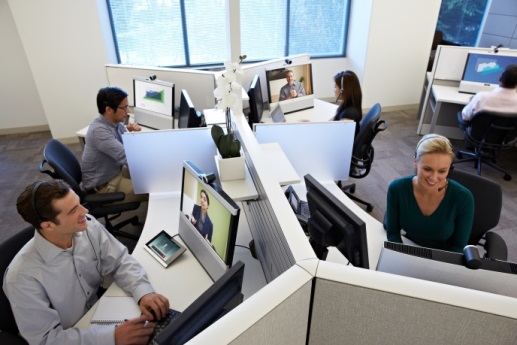 CaféX Communications Confidential © 2015 – All Rights Reserved.
65
Seamless Customer Experience 
No Matter Where the Customer and the Advisor are Located
Customer
Contact Center
Omnichannel Leads to…
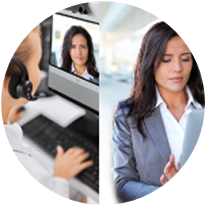 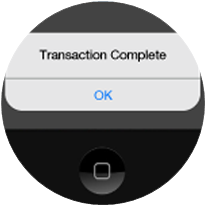 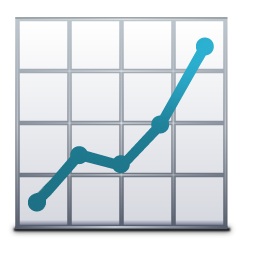 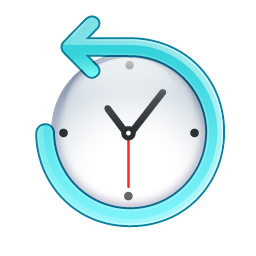 Differentiated Customer Experience
Personalized and interactive
Increase Profit and Revenue
Higher close rate Increase in up-sell and cross-sell
Maintain Operating Costs
Common tools and infrastructure
Faster Time toServe the Customer
Accelerating to customers’ pace
CaféX Communications Confidential © 2015 – All Rights Reserved.
66
Challenges in the Mobile Channel
Connect
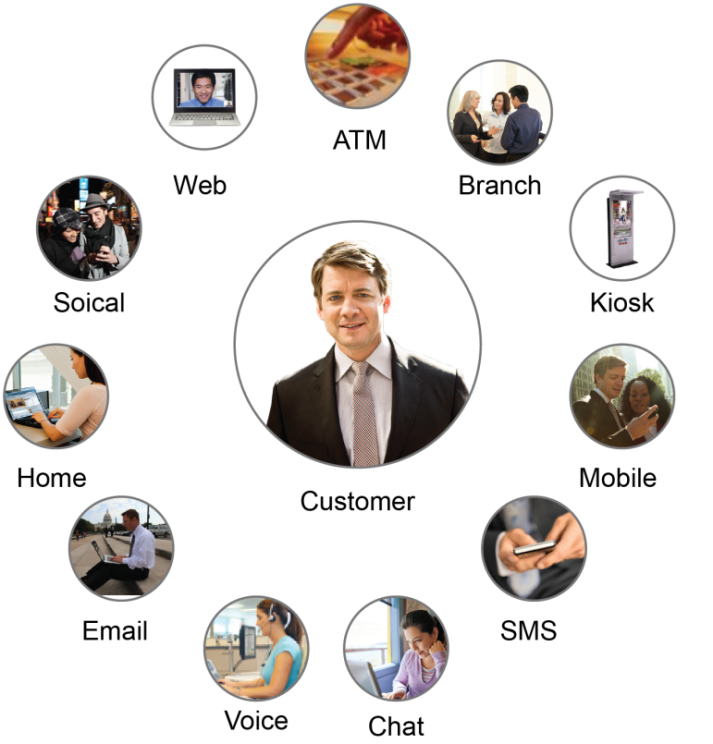 Delivering a simple and personalized customer experience
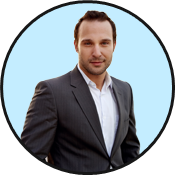 Improving time to serve customer needs, faster than today
Transact
Engage
Enabling secure collaboration and the ability to close business
CaféX Communications Confidential © 2015 – All Rights Reserved.
67
The Voice of Customers – Mobile Channel
What banks are hearing from their customers
“Our customers are asking for video collaboration from our corporate B2C mobile apps.”
“Customers want a visual self-service experience to better optimized their mobile devices.”
“Provide me a differentiated experience.”
“Be device-independent.”
“Fit seamlessly into my mobile and Internet banking environment.”
What banks need to deliver on the omnichannel experience
“Analytics, so I can better understand my customers and improve operations.” 
“Deliver a transparent, integrated solution, not a point solution.”
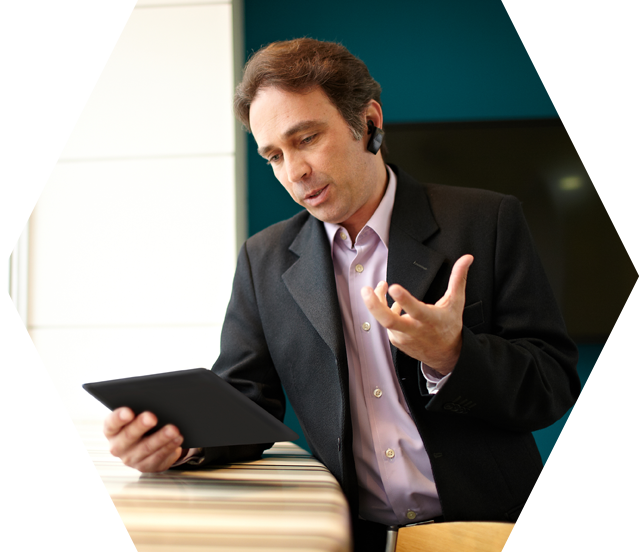 CaféX Communications Confidential © 2015 – All Rights Reserved.
68
CaféX FusionTurning Impersonal Transactions into Personal Interactions
Consumer
Financial Institution
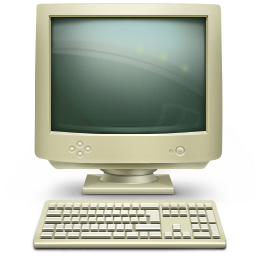 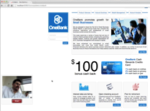 Mobile
Applications
Co-browse and Screen Sharing
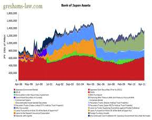 Online Banking
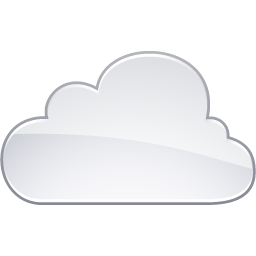 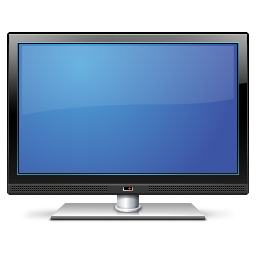 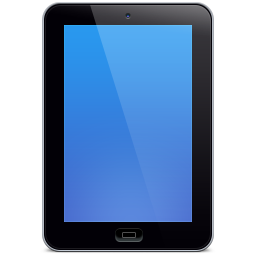 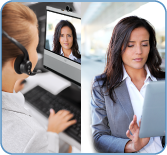 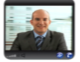 Video Call,Collaboration, and Transact
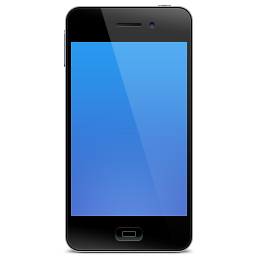 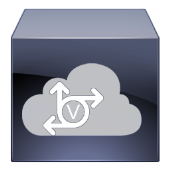 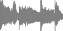 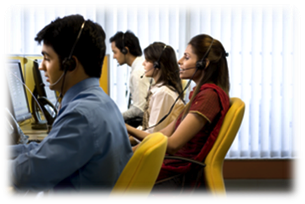 CaféX Communications Confidential © 2015 – All Rights Reserved.
69
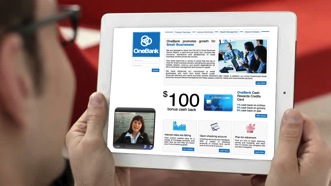 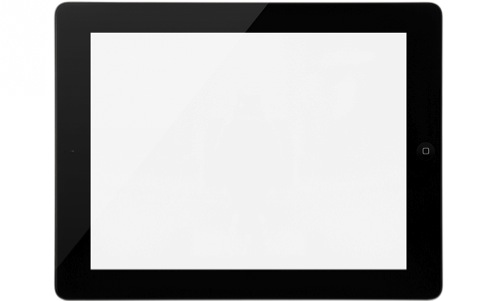 Enhance Existing Platforms and Experiences
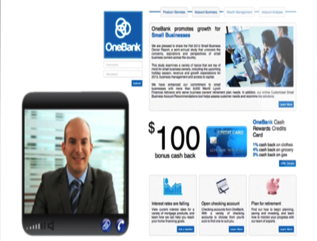 Insert personalized interaction into 
existing banking platforms
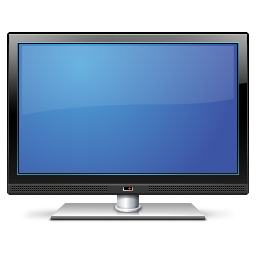 Web Portal Applications
Mobile 
Applications
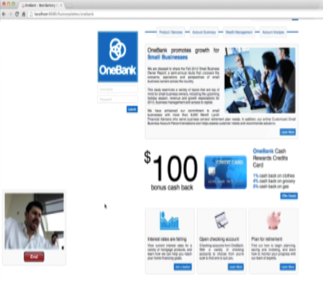 CaféX Communications Confidential © 2015 – All Rights Reserved.
70
CaféX Fusion video can enable existing platforms and applications, allowing firms to differentiate the client experience in a secure way 
CaféX Fusion bridges the internal (employees) and the external (clients) interactions over video by tying consumer video into existing enterprise applications and video infrastructure in a secure way
Secure and Compliant
Application Security
User data security/protection
No user data is required for the communication SDK, (no user data transmitted)
Responsibility is in the customer app and backend services
Session authentication
Use of one-time token to ensure request is being made by a valid device
Transport Layer Security (data in flight)
Data related to CaféX Fusion is secure thru HTTPS, and secure RTP between client and services
Compliance Recording
CaféX Fusion calls support standard IP-based call recording 
Security of backend services
Application users does not log in or access the backend servers associated with CaféX Fusion
Administrative access is via  user authentication as dictated by enterprise compliance
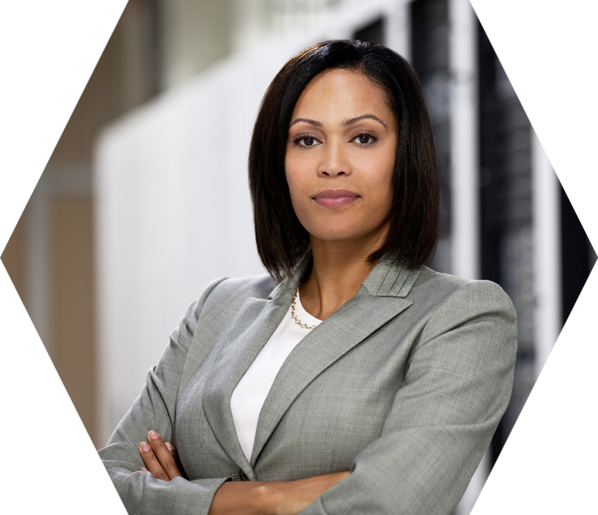 CaféX Communications Confidential © 2015 – All Rights Reserved.
71
Healthcare
72
CaféX Communications Confidential © 2014 – All Rights Reserved.
Tele-Health Addresses Healthcare Challenges
Aging population
Physician shortages
Rural population
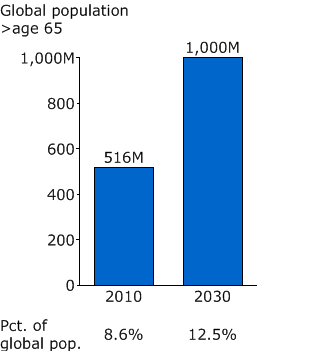 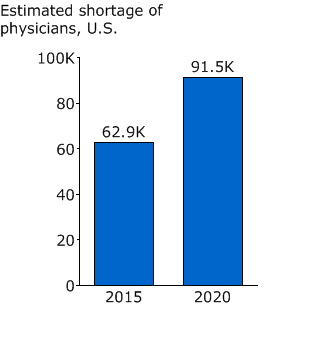 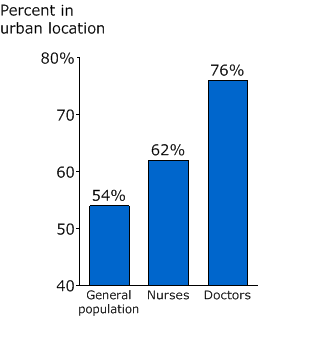 Large population lacks qualified provider access
Greater demand for services
Increasingly strained supply of services
Tele-health monitoring market expected to grow from $607M in 2010 to $3.1B by 2017
Sources: Frost & Sullivan, Association of American Medical Colleges, WHO
WinterGreen Research concluded in its new report, "Tele-Health Monitoring: Market Shares, Strategies, and Forecasts, Worldwide, 2011 to 2017.”
CaféX Communications Confidential © 2015 – All Rights Reserved.
73
Emerging Trends in Healthcare
Rising patient volumes  with passage of Affordable Care Act (32MM newly insured)
Aging population with high incidence of chronic disease
Shortage of medical professionals in urban and rural communities by 2020
Escalating costs of care delivery along with significant reductions in reimbursement
New models of care being adopted such as ACOs, Patient Centered Medical Home
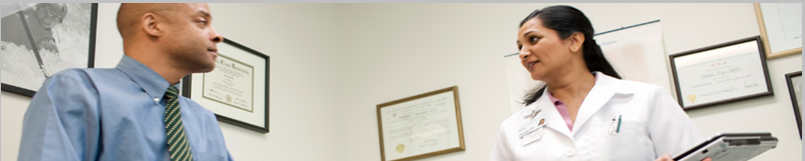 The Healthcare systems faces significant challenges that will require greater collaboration and coordination among all stakeholders (administrators, clinicians, payers, and patients)
CaféX Communications Confidential © 2015 – All Rights Reserved.
74
[Speaker Notes: Aging populations, a shortage of healthcare practitioners, and rising costs continue to be key challenges in healthcare. Healthcare organizations are increasingly looking to technology innovations and alternate healthcare delivery models to improve patient care while trying to address these challenges.

Findings that support these bullet points:
Rising patient load, especially the elderly and those with chronic diseases
Populations around the world are growing, people are living longer, and, in the U.S., baby boomers are nearing retirement.
The number of baby boomers entering a classifiable disease risk category is increasing by 6% annually. (Frost & Sullivan, 9/08)
More than 90 million Americans live with chronic illnesses (asthma, congestive heart failure, diabetes, hypertension, etc.). The annual medical cost of caring for these patients is more than 75% of total healthcare expenses (U.S. Centers for Disease Control and Prevention). 
Shortage of medical professionals
The Journal of the American Medical Association reports a steady decline in the number of US medical student graduates choosing primary care. 
In the U.S., the ratio of healthcare staff per citizen is lower than the required amount by more than 40 percent. Staff demands are expected to double over the next 25 years and the crisis is expected to peak between 2010 and 2020. (Frost & Sullivan, 9/08)
Rising cost of providing care
In the U.S., total health spending per person in 2007 was USD 7,439 (Medicare and Medicaid Office). 
According to the Organization for Economic Co-operation and Development, healthcare spending in 2007 accounted for:
16% of GDP in the U.S.
10.7% of GDP in Germany
9.7% of GDP in Canada
9.5% of GDP in France
These costs are projected to continue to increase over the next decade.
ERs & EDs are overcrowded and often a patient’s first choice for care
In the U.S., 1 in 3 emergency rooms (ERs) and emergency departments (EDs) are so crowded that ambulances are sometimes diverted to other hospitals. In urban hospitals, the number is 1 in 2. (American Hospital Association)
The uninsured often use ERs/EDs as their primary source of healthcare. Research shows that more insured patients are also using ERs/EDs because it’s inconvenient to see their regular care provider (US Community Tracking Household Study Household survey)
Overuse of ERs/EDs adds cost to an already overburdened healthcare system 
Specialists aren’t always available locally
Patients in remote and rural areas often have to travel (sometimes very long distances) to see a doctor or specialist]
Video Enabled Patient CareMerge channel capabilities over time
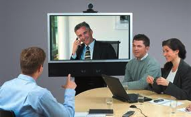 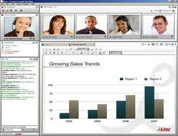 Digital Channels
Physical
Channels
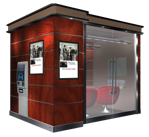 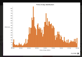 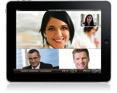 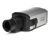 Put clinicians online via video
Collaboration-enable patient mobile apps and experiences
Educate & advise patients via rich media, social and webinars
Allow patients to schedule  visits
Access remote expertise via video
Flexible spaces for private meetings and group seminars
Access to online and digital media
Instantly recognize patients with clinic analytics & mobile check-in
“Take the Hospital to the Internet”
“Bring the Internet to the Hospital”
CaféX Communications Confidential © 2015 – All Rights Reserved.
75
[Speaker Notes: What is our offer – Introducing Fusion – have three solution  categories: In-App Communications, Live Assist & Mobile Self Service.]
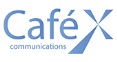 Healthcare Trends Connect to a Doctor from your iPad / iPhone for $40.00
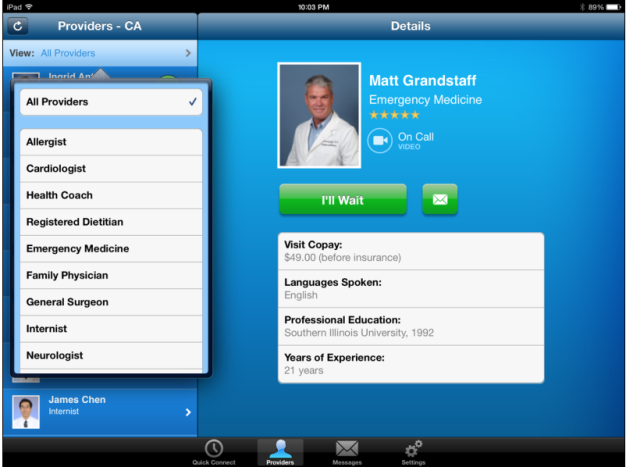 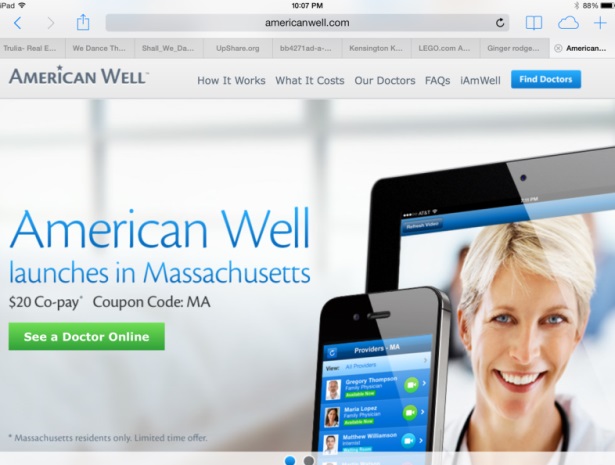 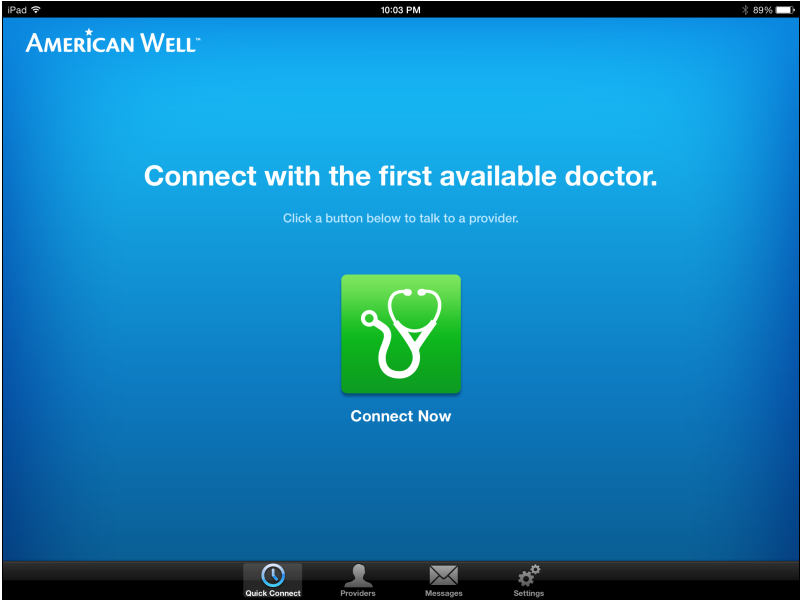 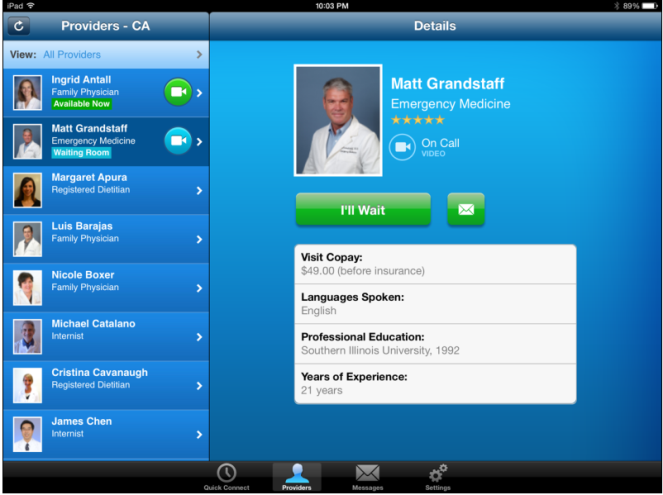 CaféX Communications Confidential © 2015 – All Rights Reserved.
76
[Speaker Notes: American Well IPad / IPhone to Doctor
http://www.americanwell.com
 
YouTube video for American Well
http://youtu.be/mO27wtvQRyo
 
American Well Mobile Support 
http://www.americanwell.com/mobileappsupport/]
Visual Information Improves Patient Care
Video informed consent improved patient comprehension (78%) compared to verbal informed consent (65%) for knee arthroscopy1  
Video chemotherapy education improved retention of information and management of side effects2
Video improved sunscreen adherence and melanoma knowledge3,4
Video educated heart failure patients had better self adherence5
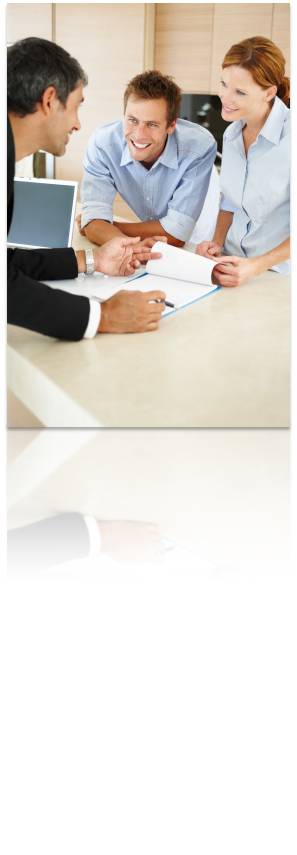 Source: 
1 Guttman D, et al. Arthroscopy ,June 2005
2 Kinnare N, et al. European Journal of Cancer Care, July 2008
3 Idriss NZ, et al .Telemed J E-Health, December 2009
4 Loescher LJ, et al. Arch Dermatology, August  2010
5 Albert, NM, et al. Patient Education Council , December  2007
CaféX Communications Confidential © 2015 – All Rights Reserved.
77
Opportunity: Customers Demand More Convenient AccessTop attributes consumers want from their healthcare provider
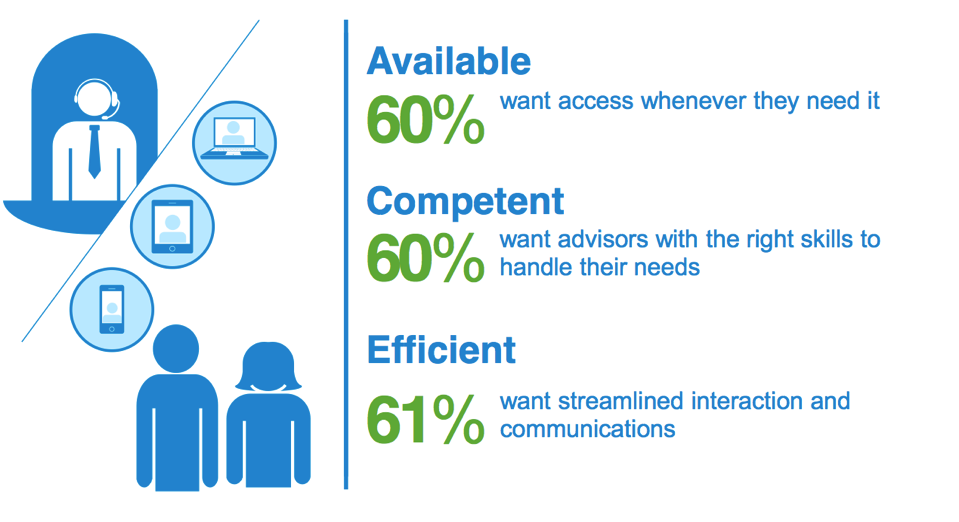 CaféX Communications Confidential © 2015 – All Rights Reserved.
78
[Speaker Notes: Aging populations, a shortage of healthcare practitioners, and rising costs continue to be key challenges in healthcare. Healthcare organizations are increasingly looking to technology innovations and alternate healthcare delivery models to improve patient care while trying to address these challenges.

Findings that support these bullet points:
Rising patient load, especially the elderly and those with chronic diseases
Populations around the world are growing, people are living longer, and, in the U.S., baby boomers are nearing retirement.
The number of baby boomers entering a classifiable disease risk category is increasing by 6% annually. (Frost & Sullivan, 9/08)
More than 90 million Americans live with chronic illnesses (asthma, congestive heart failure, diabetes, hypertension, etc.). The annual medical cost of caring for these patients is more than 75% of total healthcare expenses (U.S. Centers for Disease Control and Prevention). 
Shortage of medical professionals
The Journal of the American Medical Association reports a steady decline in the number of US medical student graduates choosing primary care. 
In the U.S., the ratio of healthcare staff per citizen is lower than the required amount by more than 40 percent. Staff demands are expected to double over the next 25 years and the crisis is expected to peak between 2010 and 2020. (Frost & Sullivan, 9/08)
Rising cost of providing care
In the U.S., total health spending per person in 2007 was USD 7,439 (Medicare and Medicaid Office). 
According to the Organization for Economic Co-operation and Development, healthcare spending in 2007 accounted for:
16% of GDP in the U.S.
10.7% of GDP in Germany
9.7% of GDP in Canada
9.5% of GDP in France
These costs are projected to continue to increase over the next decade.
ERs & EDs are overcrowded and often a patient’s first choice for care
In the U.S., 1 in 3 emergency rooms (ERs) and emergency departments (EDs) are so crowded that ambulances are sometimes diverted to other hospitals. In urban hospitals, the number is 1 in 2. (American Hospital Association)
The uninsured often use ERs/EDs as their primary source of healthcare. Research shows that more insured patients are also using ERs/EDs because it’s inconvenient to see their regular care provider (US Community Tracking Household Study Household survey)
Overuse of ERs/EDs adds cost to an already overburdened healthcare system 
Specialists aren’t always available locally
Patients in remote and rural areas often have to travel (sometimes very long distances) to see a doctor or specialist]
Cloud Opportunity
Ent. Social
Nearly 90% of all businesses will employ collaboration technology by 2015
CRM
ERP/HCM
150,000+
Enterprises
($26.5B)
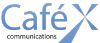 APPS
142+ BILLION
annual  
interactions
4.4 Billion
app users 
in 2017
2015
1.3 B mobile workers
7.6 M agents
105,179 contact centers
Enterprise 
Advocates
25% of all businesses will have a private app store in 2017
CaféX Communications Confidential © 2015 – All Rights Reserved.
79
[Speaker Notes: Smartphones: 680 million smartphones shipped in 2012, we expect to see 1296 smartphones shipped in 2017, almost double the number. Portio Research; http://www.portioresearch.com/
Tablets: 2012 shipments of 136 million, to 2013 shipments of 208 million, going on to 2017 shipments of 398 million devices. Portio Research; http://www.portioresearch.com/
The number of apps users will grow at a CAGR of 29.8 percent, to reach 4.4 billion users by the end of 2017, 4 times as many apps users as there are today. Portio Research; http://www.portioresearch.com/
Mobile subscriber base is forecast to grow at a CAGR of 4.8 percent over the period 2012 to 2017, and annual handset shipments are expected to increase at a CAGR of 6.6 percent over the same time frame, apps downloads are forecast to grow at 35.9 percent CAGR

Gartner: Gartner Forecast: Enterprise Software Markets, Worldwide, 2012-2017, 2Q13 Update
CRM 2014 – $23.8 Billion market (Ex. Salesforce)
ERP / HCM – $27.7 Billion (ex. Workday, Oracle)
Enterprise Social – $3.96B (Ex. Jive Software)

Contact Center Stats: Ovum
7,608,700 total agents  (3.1% CAGR) 
809,800 hosted agents (18.8% CAGR)
6,798,900 premise based agents (1.8% CAGR) – Ovum 
105,179 contact centers world-wide
4,326 contact center with 250+ seats


Mobile Apps
Apple
Google
MSFT
Appcelerator
Adobe PhoneGap
Corona SDK

Cloud CRM
Salesforce
Oracle Sales Cloud
MS Dynamics
ZenDesk
SugarCRM


Premise
Avaya
Cisco
Genesys
Interactive Intelligence
Aspect

Cloud Contact Center
Five9s
inContact
LiveOps
Enghouse Interactive (Cosmocom)
Transera
Genesys (Echopass)

Engagement
Portals
Oracle / RightNow
LivePerson
Egain
Moxie Software

7.6 M agents
& 105K centers  world wide







Web
Hubspot
Bootstrap (Twitter)
Salesforce / Heroku1
Webflow
Wordpress]